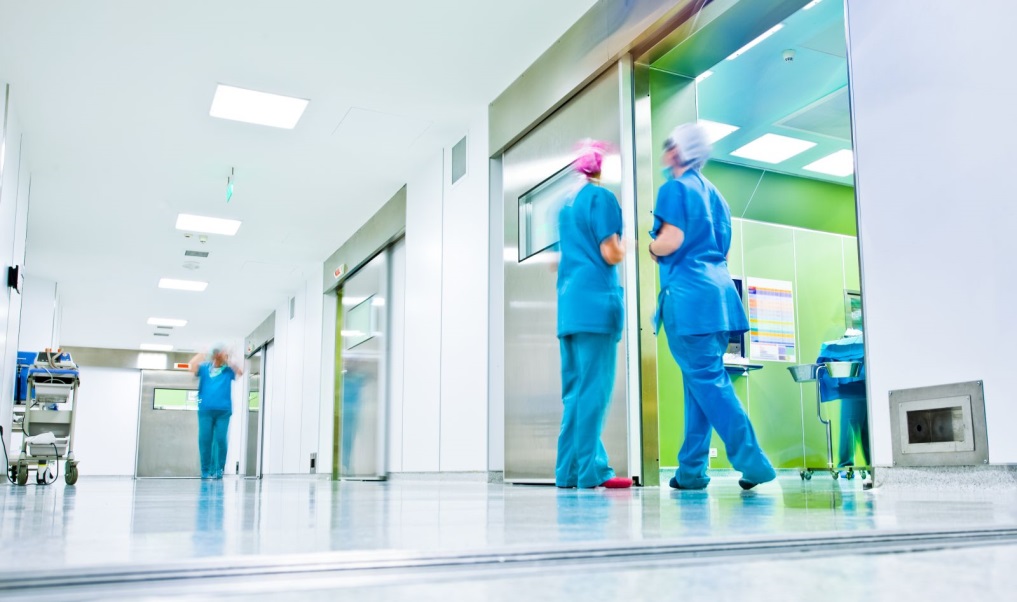 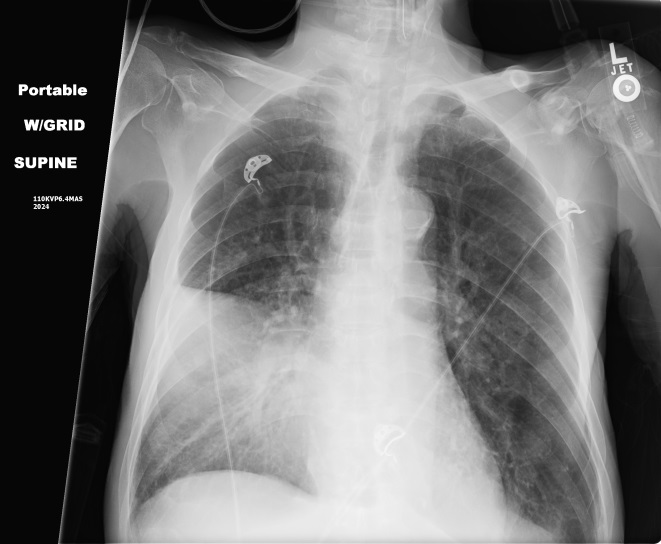 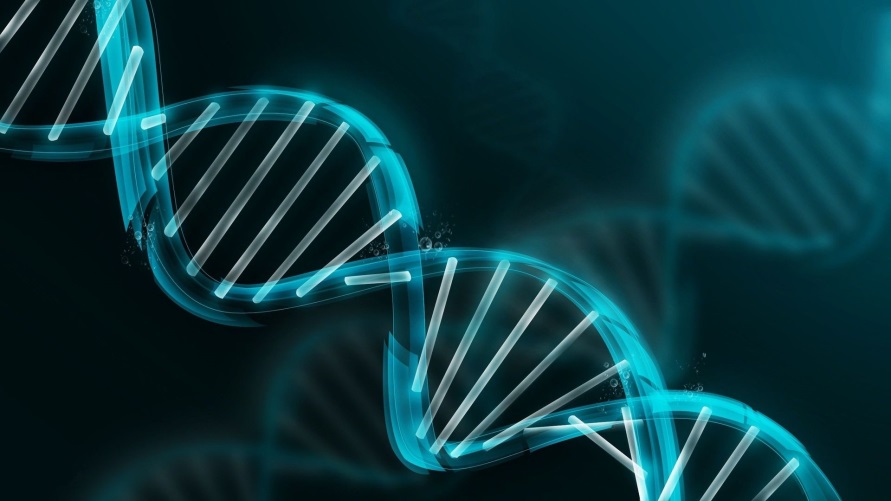 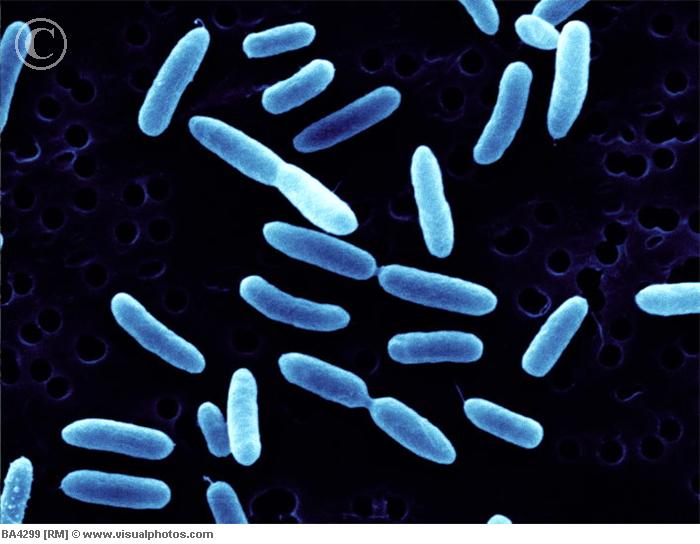 DESC de Réanimation Médicale
Paris – Jeudi 16 mars 2017

Nouveaux outils de diagnostic microbiologique : quel apport pour la conduite de l’antibiothérapie?

François Barbier
Réanimation Médicale
Hôpital de la Source – Centre Hospitalier Régional d’Orléans
francois.barbier@chr-orleans.fr
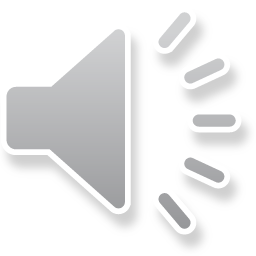 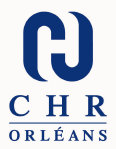 Conflits d’intérêts potentiels
Pas de conflit d’intérêt relatif au sujet de cette présentation
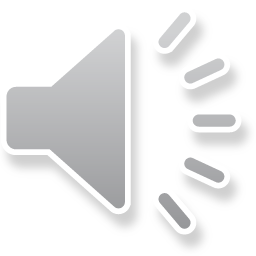 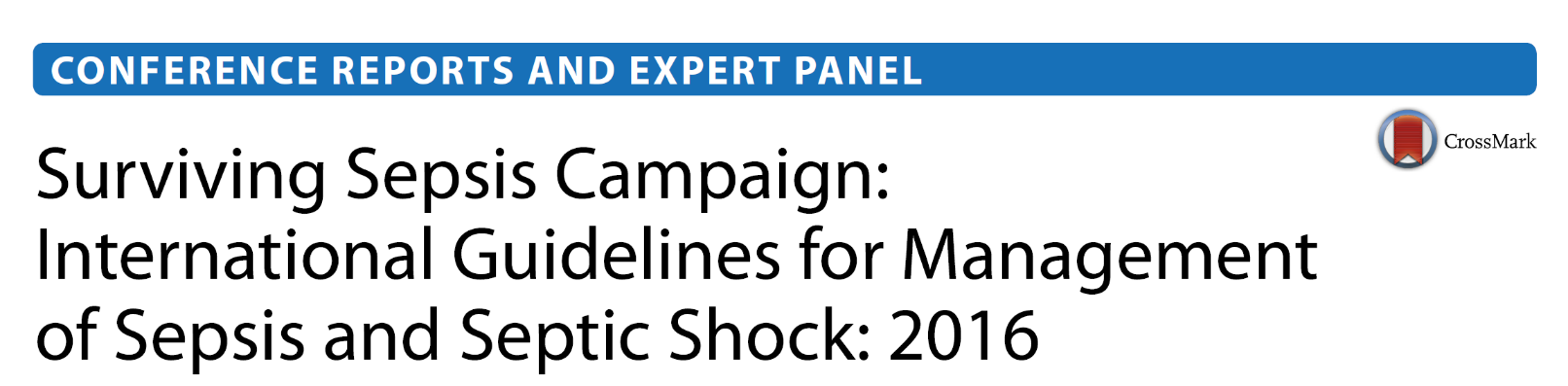 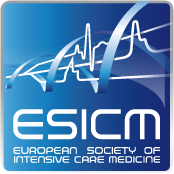 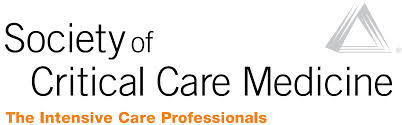 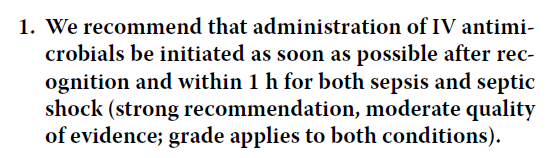 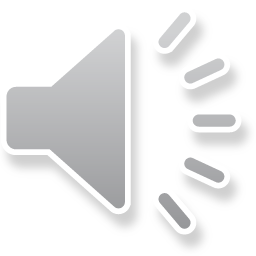 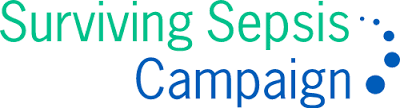 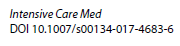 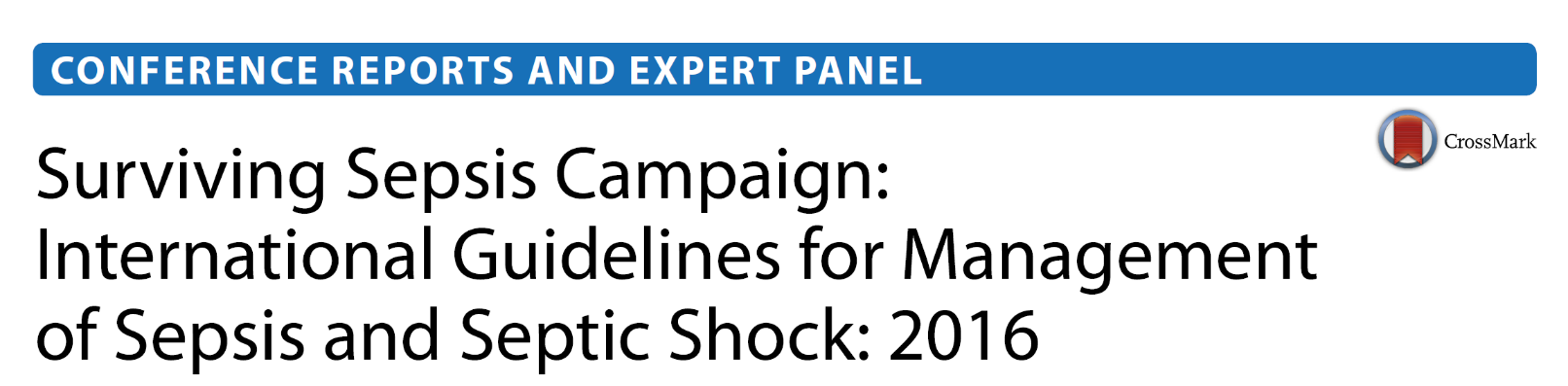 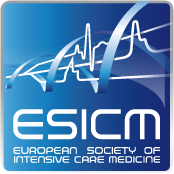 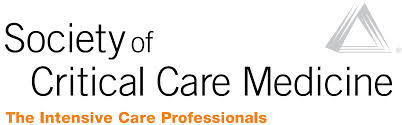 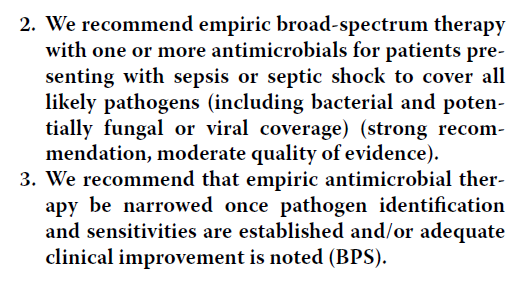 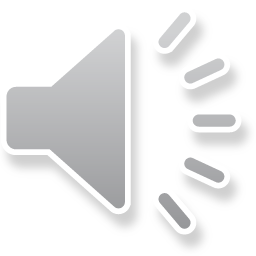 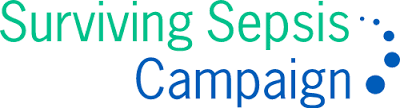 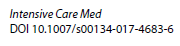 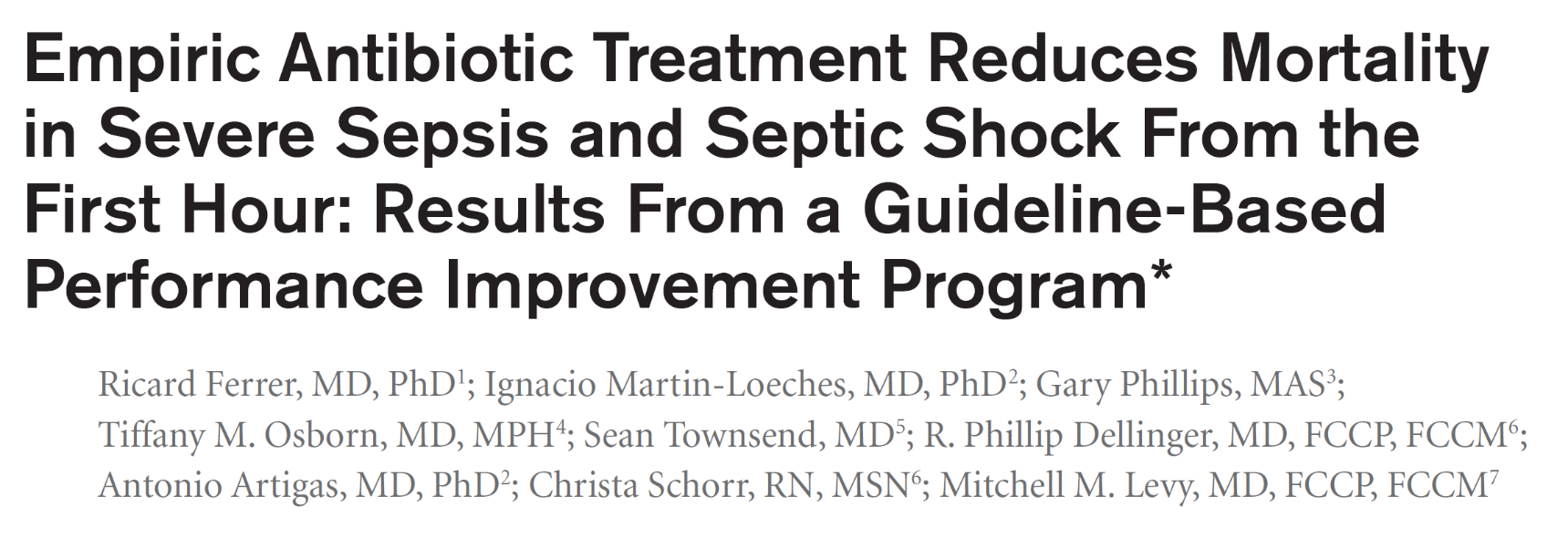 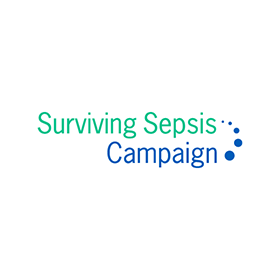 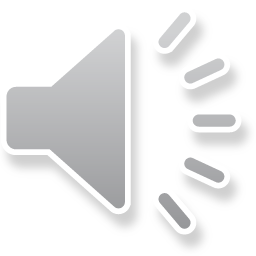 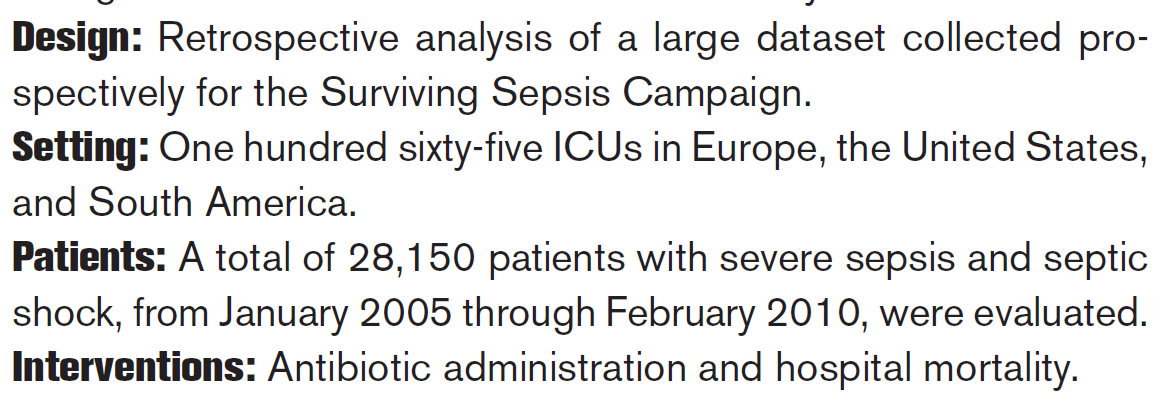 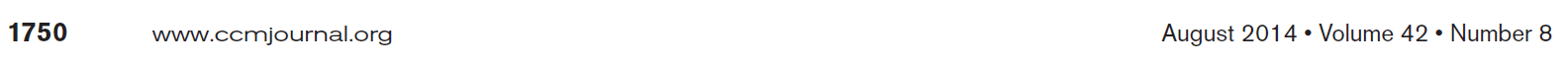 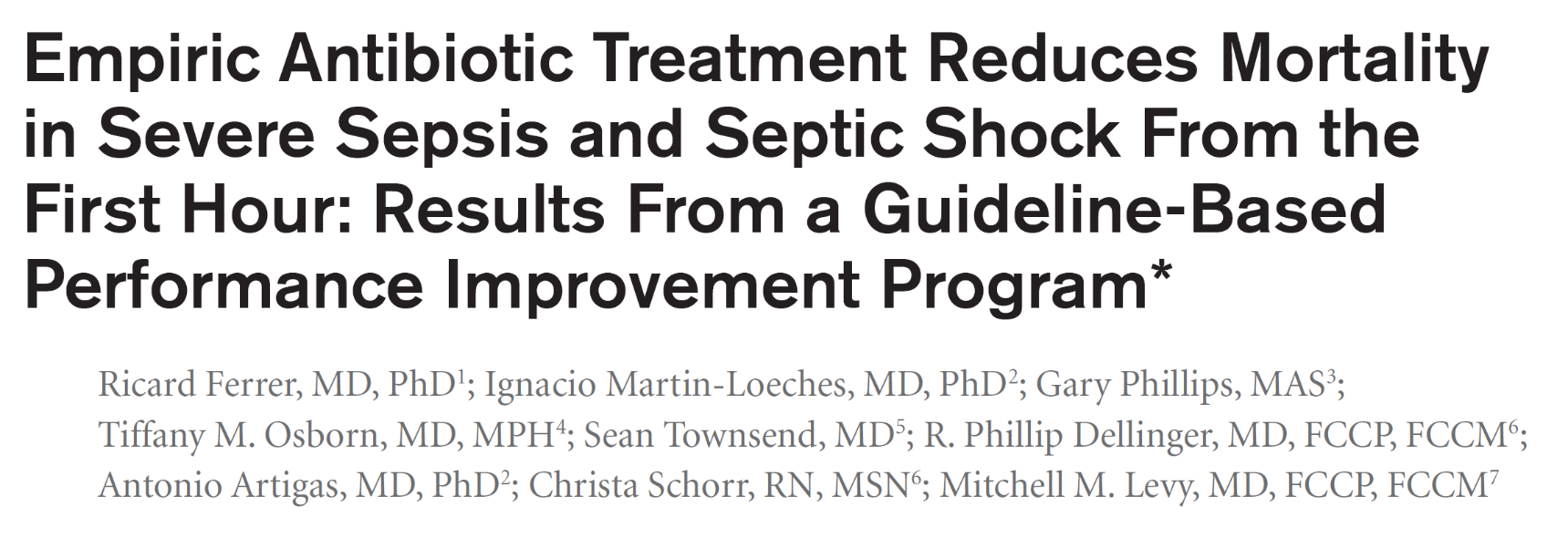 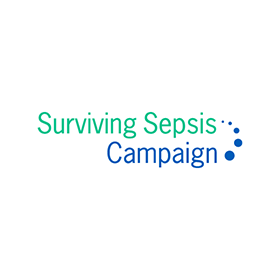 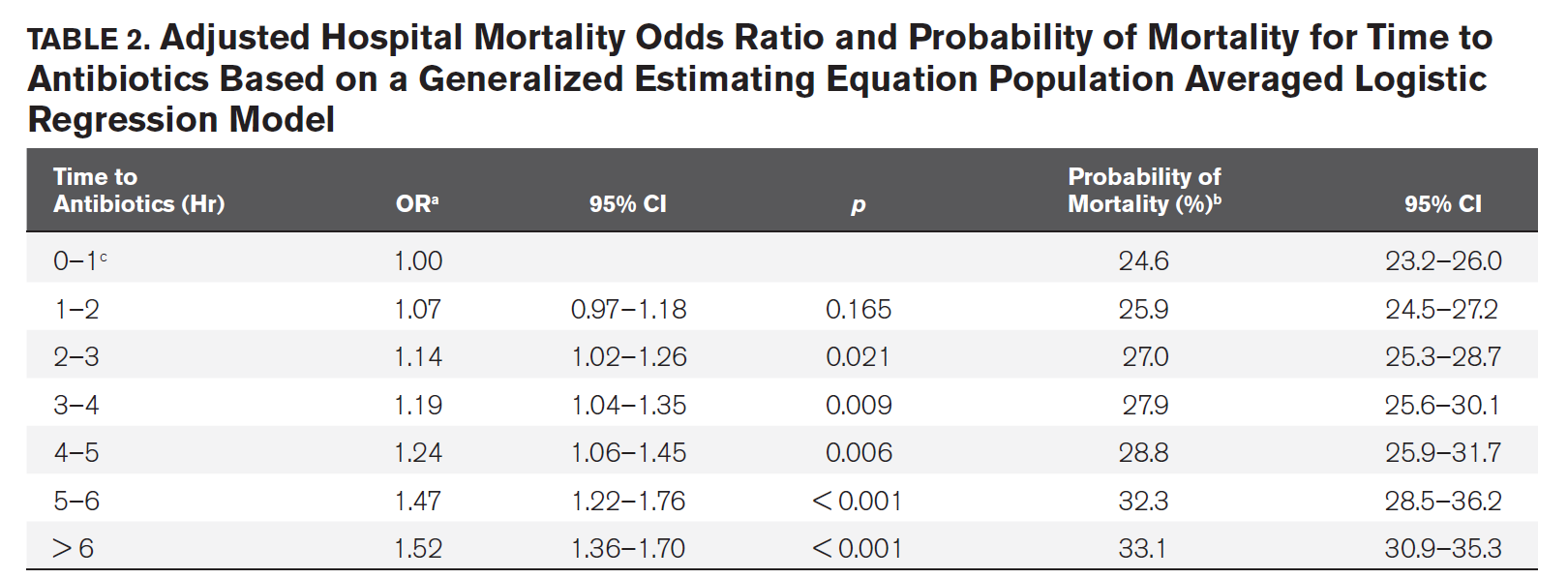 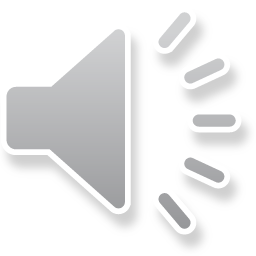 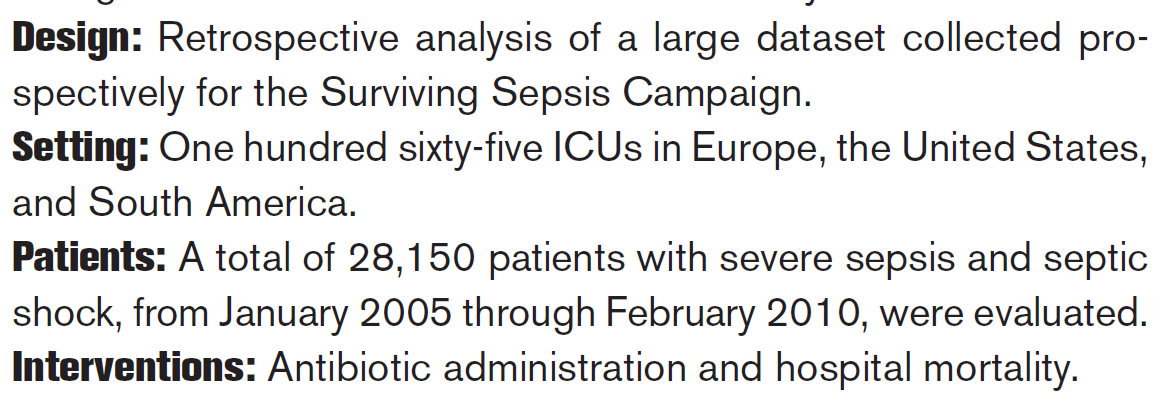 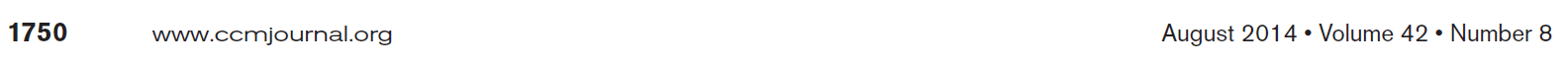 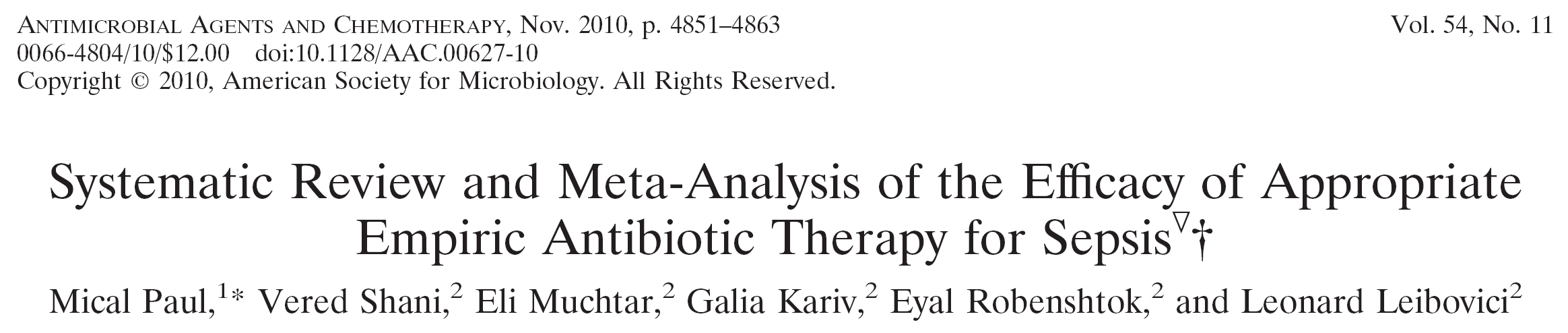 Studies adjusting for background conditions and sepsis severity (26 studies) reported a pooled adjusted OR 
for fatal outcome of 1.60 (95% CI, 1.37 to 1.86).

Appropriate empirical antibiotic treatment is associated with a significant reduction in all-cause mortality.
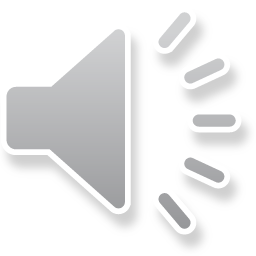 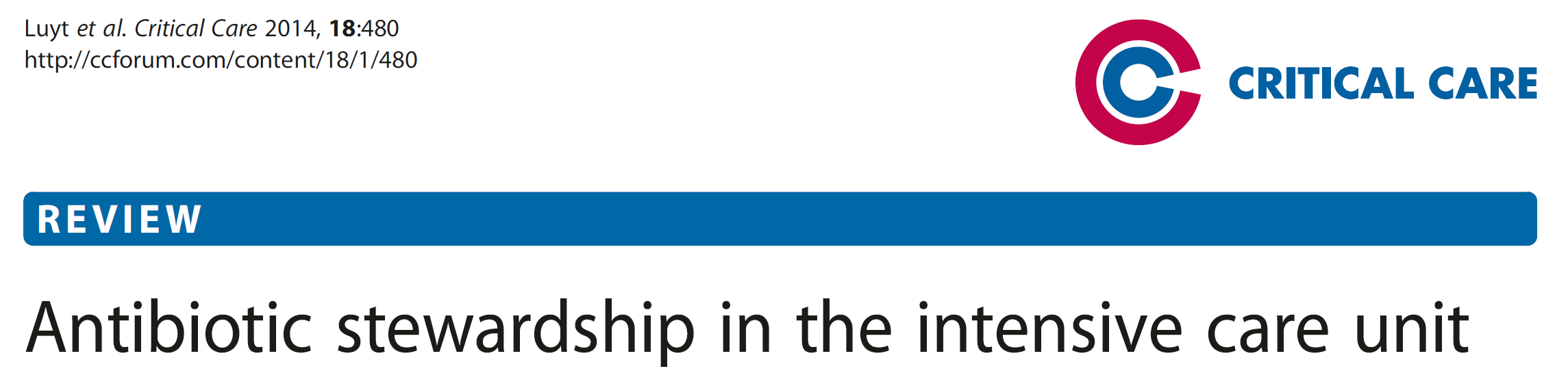 Un patient, une infection: 
personnaliser l’antibiothérapie

Optimiser le choix de l’antibiotique initial
Spectre incluant la ou les bactérie(s) en cause
Diffusion au site de l’infection, impact écologique minimal

Désescalader et optimiser la durée de traitement
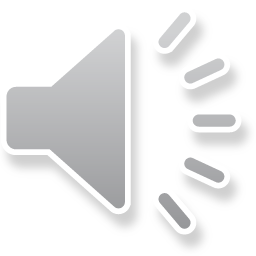 Optimiser la posologie et les modalités d’administration
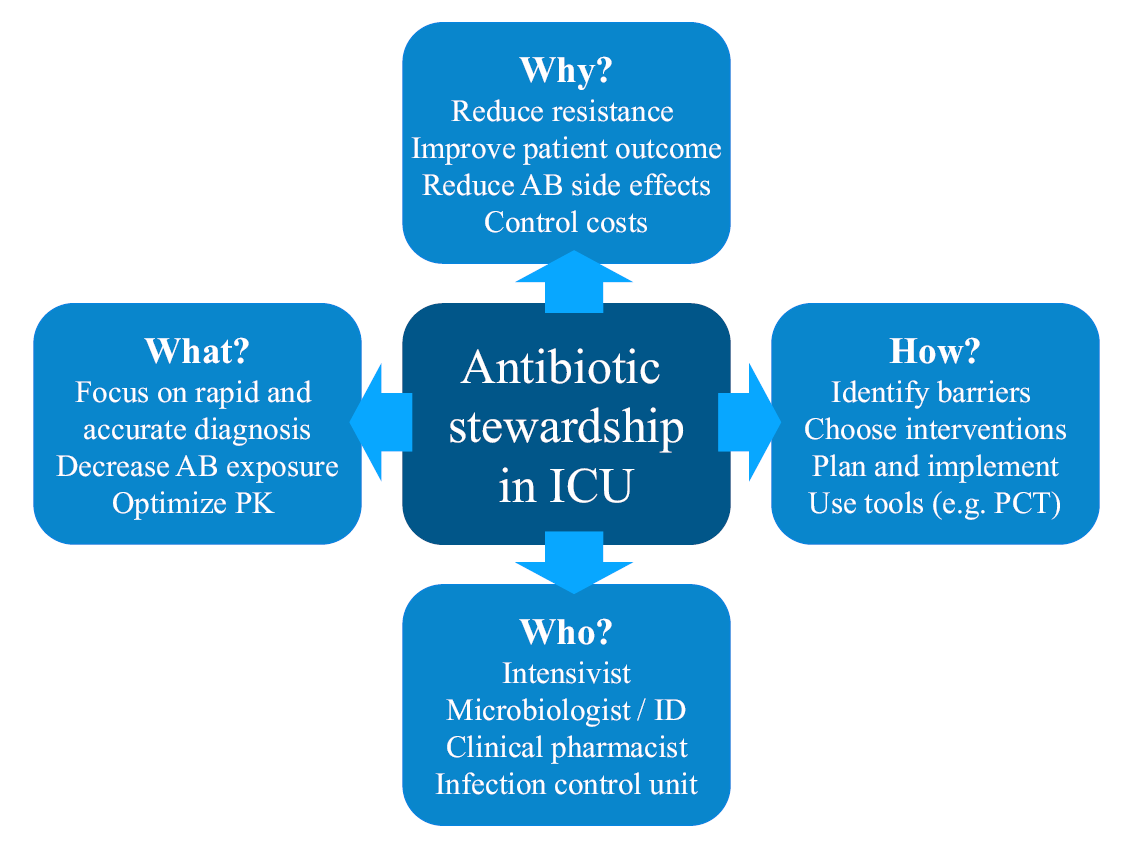 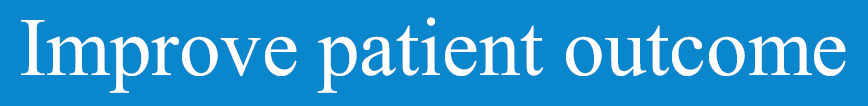 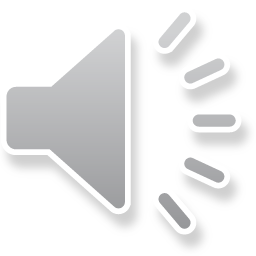 De Waele et al. Intensive Care Med  2016; 42: 2063-2065
Multi-résistance = probabilité accrue d’antibiothérapie probabiliste inadéquate
Staphylococcus aureus résistant à la méticilline (SARM)
Paul et al. J Antimicrob Agents 2010; 65: 2658-2665
Entérobactéries productrices de béta-lactamase à spectre élargi (EBLSE)
Schwaber & Carmeli. J Antimicrob Agents 2007; 60: 913-920
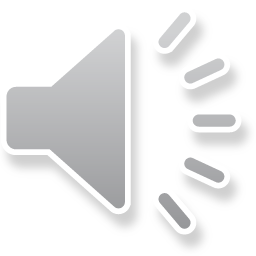 Entérobactéries productrices de carbapénémases
Girometti et al. Medicine (Baltimore) 2014; 93: 298-309
Pseudomonas aeruginosa multi-résistant
Micek et al. Crit Care 2015; 19: 219
Acinetobacter baumannii 
et autres bacilles à Gram négatif multi-résistants
Bassetti et al. Intensive Care Med 2015; 41: 776-795
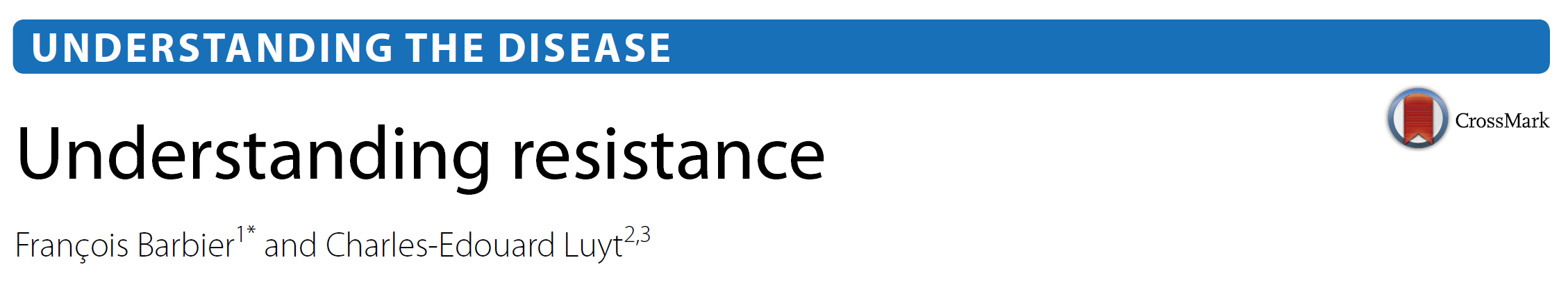 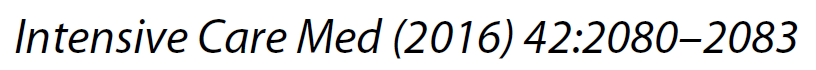 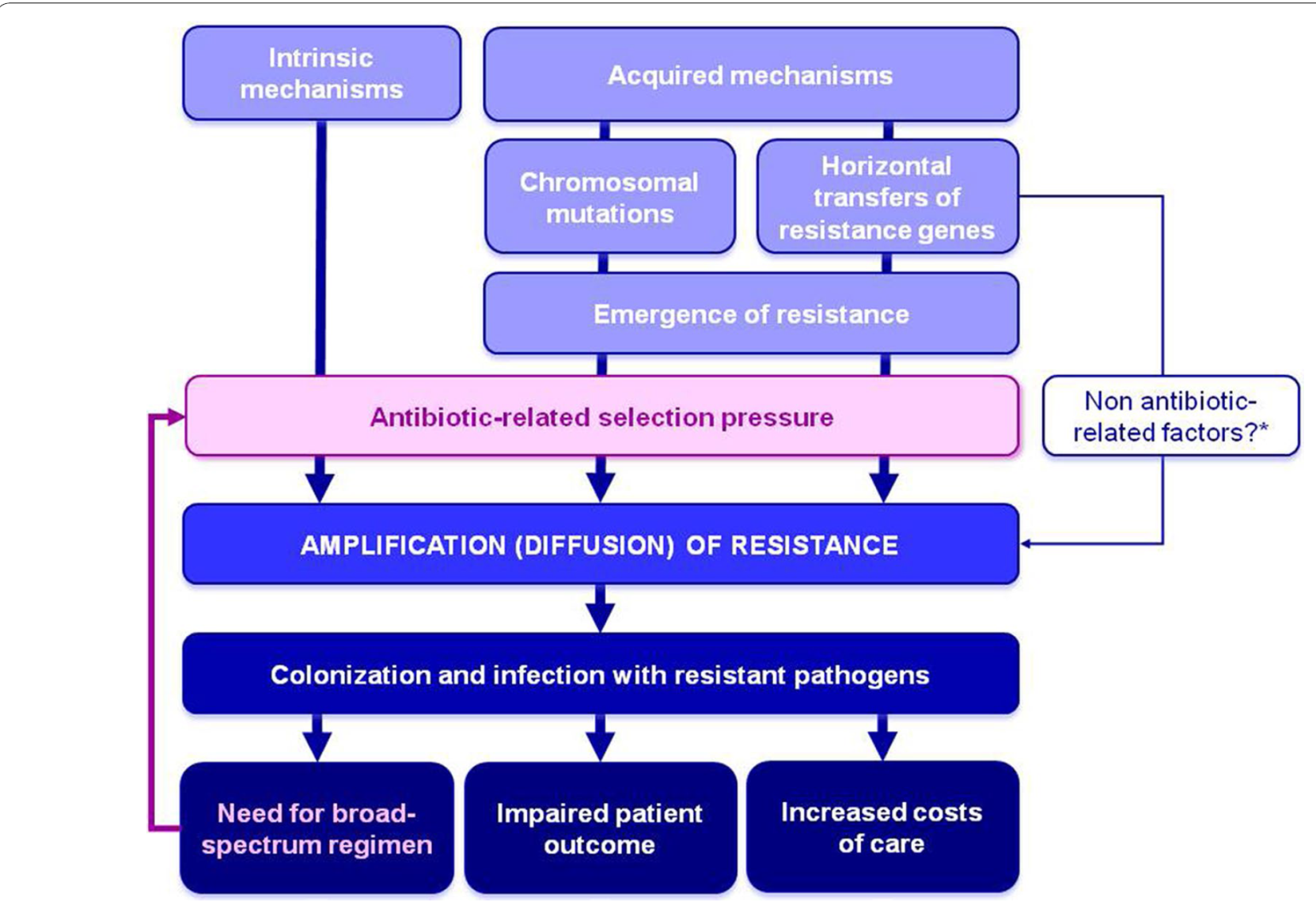 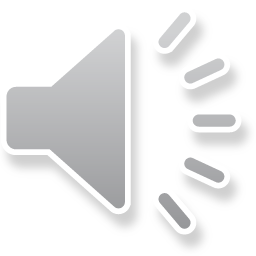 Le recours de plus en plus fréquent à des antibiothérapies probabilistes à large spectre amplifie le problème de la multi-résistance
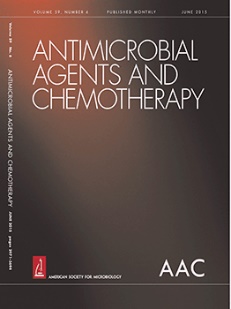 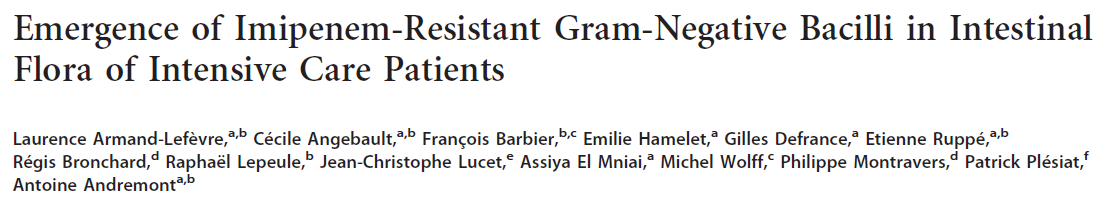 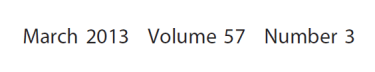 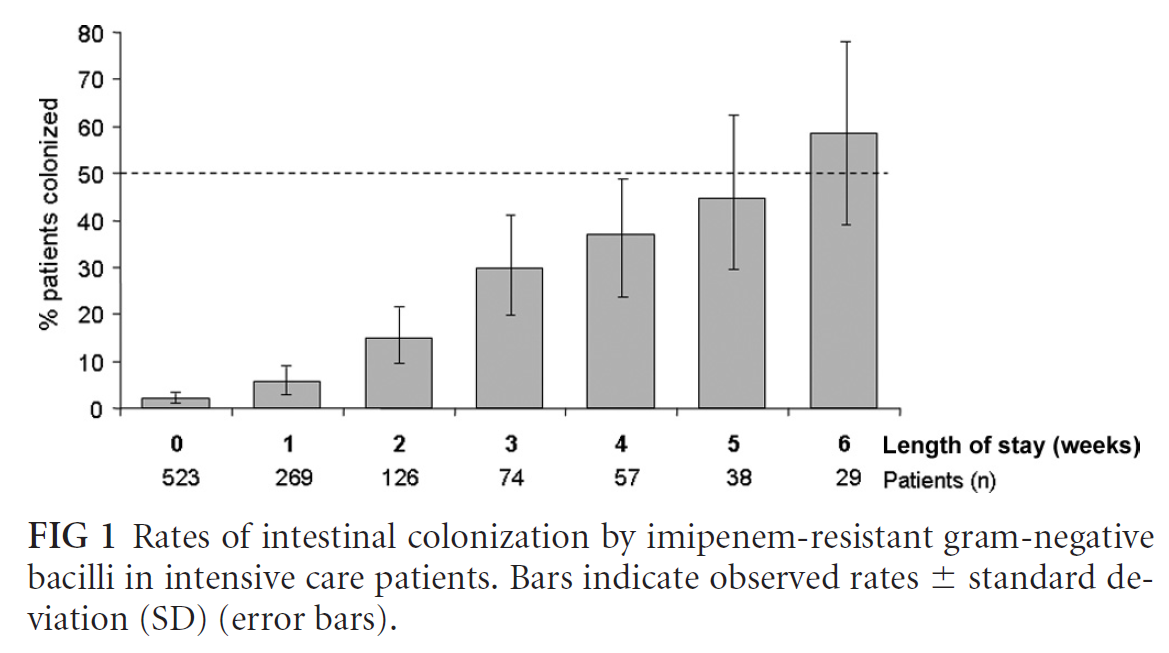 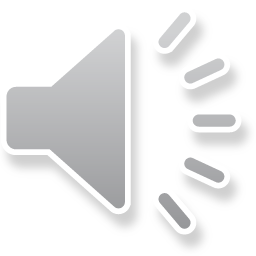 The main risk factor for IR-GNB colonization was prior imipenem exposure. The odds ratio for colonization was already as high as 5.9 (95% CI, 1.5 to 25.7) after 1 to 3 days of exposure and increased to 7.8 (95% CI, 2.4 to 29.8) thereafter.
Infections nosocomiales à entérobactéries multi-résistantes : 
quelle fréquence chez les patients avec portage intestinal documenté?
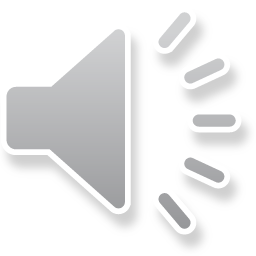 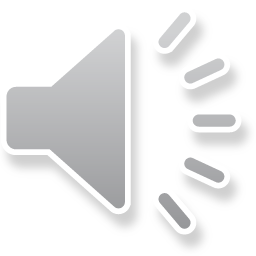 Risque écologique : surconsommation de carbapénèmes chez les patients colonisés à entérobactéries multi-résistantes en l’absence d’infection acquise en réanimation
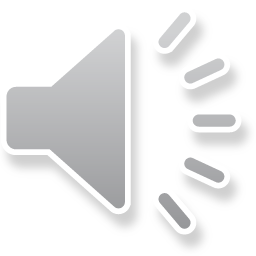 1 Barbier et al. J Antimicrob Agents 2016
2 Poignant et al. Antimicrob Agents Chemother 2015
Optimiser le choix de l’antibiothérapie initiale
Suivre les guidelines (type d’infection, antibiothérapie préalable et autres facteurs de risque de BMR) : algorithmes, logiciels d’aide à la prescription
Expertise en antibiothérapie (membre de l’équipe ou consultant)
Tenir compte de l’écologie locale
Intérêt des cultures de surveillance systématiques ?
Intérêt des techniques de diagnostic microbiologique rapide

De Waele et al. Intensive Care Med 2015 (e-pub)
Pollack et al. Clin Infect Dis 2014; 59: S87-100
Yong et al. J Antimicrob Chemother 2010; 65: 1062-1069
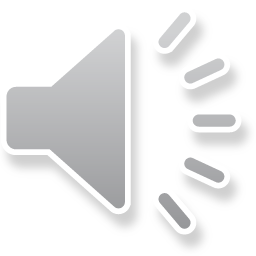 Que faut-il attendre des nouveaux outils de diagnostic microbiologique rapide ?
Augmenter la probabilité d’un traitement initial adéquate (actif sur le ou les germes en cause) 

Corriger plus rapidement un traitement probabiliste inadéquate (élargissement du spectre/adaptation plus précoce)

Désescalader plus rapidement vers une antibiothérapie à spectre plus étroit en l’absence d’argument pour une BMR

Arrêter l’antibiothérapie (voire ne pas la débuter) si infection non-bactérienne ou SIRS non-infectieux???
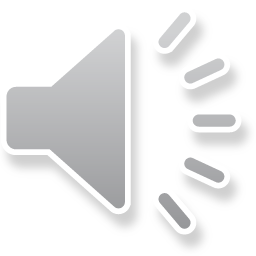 Que faut-il attendre des nouveaux outils de diagnostic microbiologique rapide ?
DEUX OBJECTIFS PRINCIPAUX :

Améliorer le pronostic des patients avec infection grave
(impact du retard à l’administration d’une antibiothérapie efficace)



Réduire la pression de sélection des antibiotiques
(impact écologique)
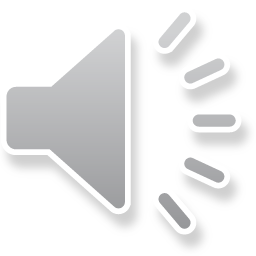 Bactériologie conventionnelle : la « préhistoire » ?
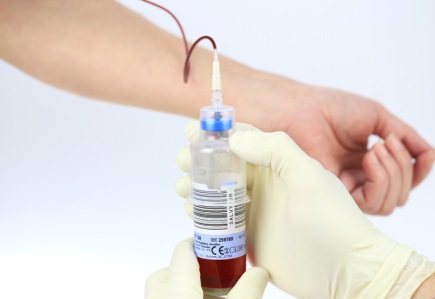 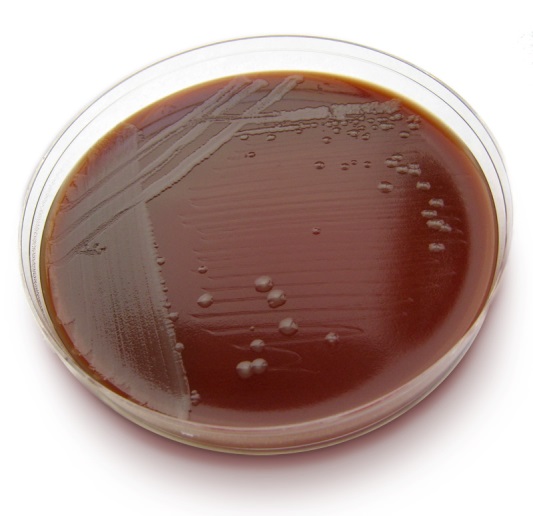 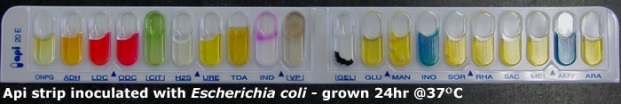 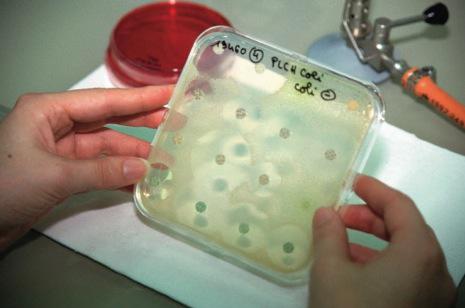 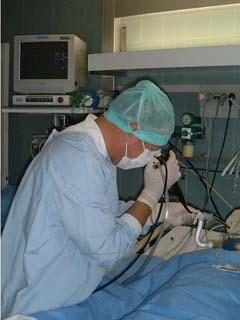 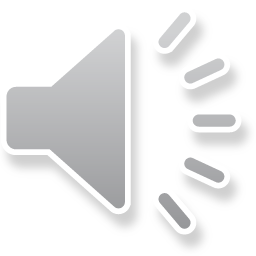 Identification et sensibilité aux antibiotiques (antibiogramme)
Prélèvement
Culture positive
J0
J1-J2
J2-J4
Comment aller plus vite ?
Techniques bactériologiques « classiques » : résultats nécessaires à la réévaluation de l’antibiothérapie initiale disponibles après ≥ 48h
Bactériémies : identifier les pathogènes en cause 
et dépister la résistance aux antibiotiques
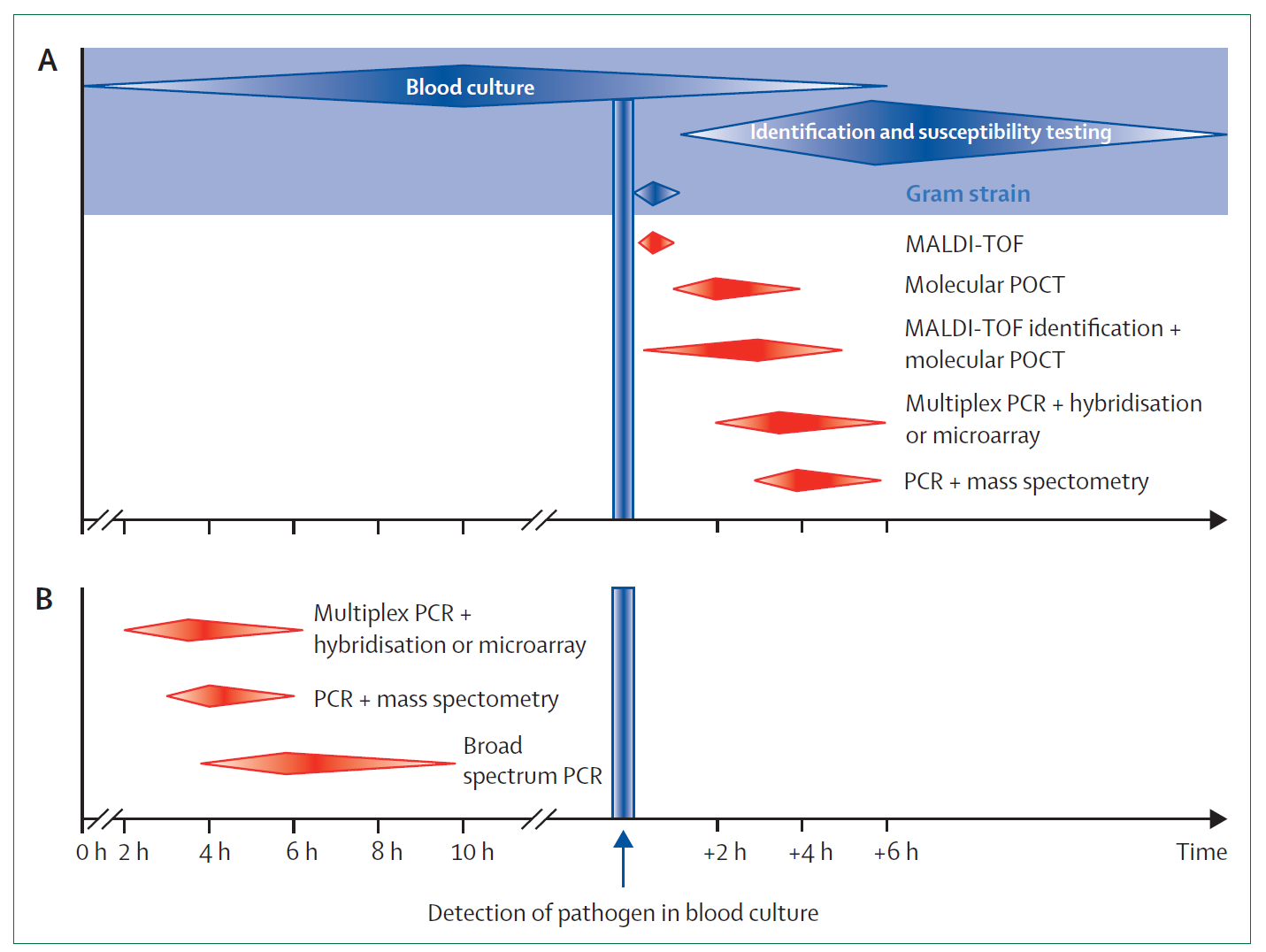 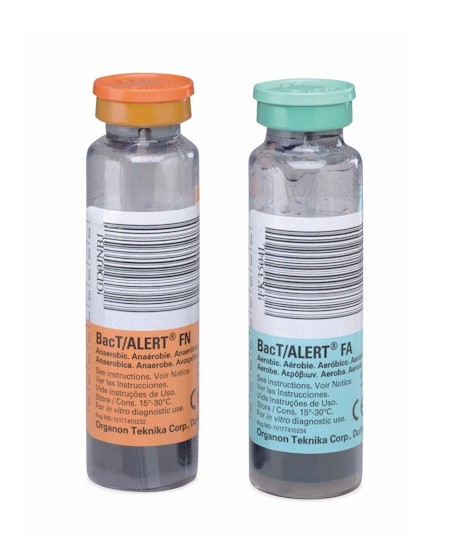 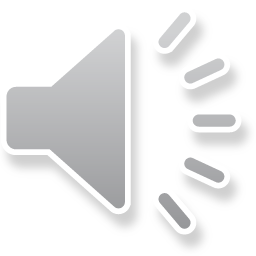 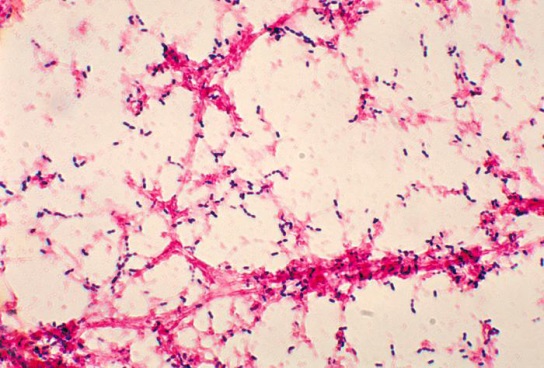 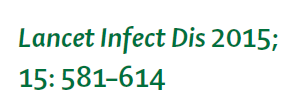 Identification des pathogènes par spectrométrie de masse
Matrix-assisted laser desorption/ionization time-of-flight mass spectrometry (MALDI-TOF-MS)
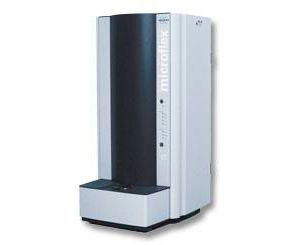 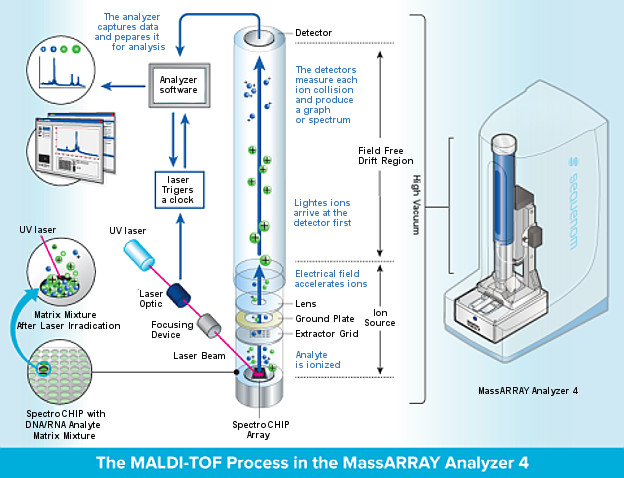 Utilisation en routine dans la majorité des laboratoires de Microbiologie pour l’identification bactérienne à partir des cultures (délai < 1 heure)

Identification possible sur le flacon d’hémoculture positif, sans subculture (sensibilité 75-80%, spécificité > 90%)

Leli et al. J Med Microbiol 2013; 303: 205-209
Huang et al. Clin Infect Dis 2013; 57: 1237-1245
Liesenfeld et al. Eur J Microbiol Immunol 2014; 4:1-25
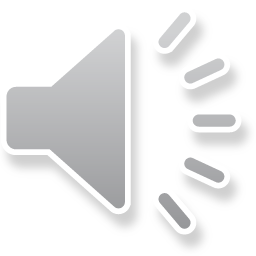 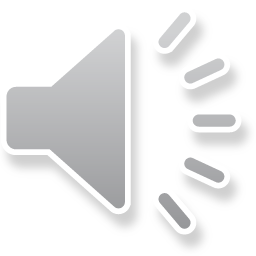 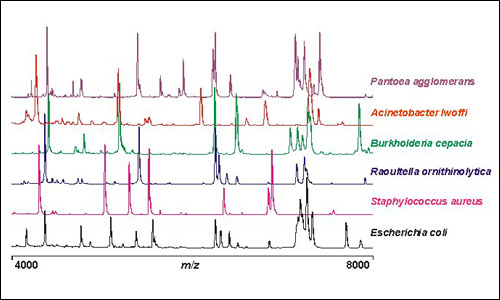 Database
(mass
spectum)
Species identification
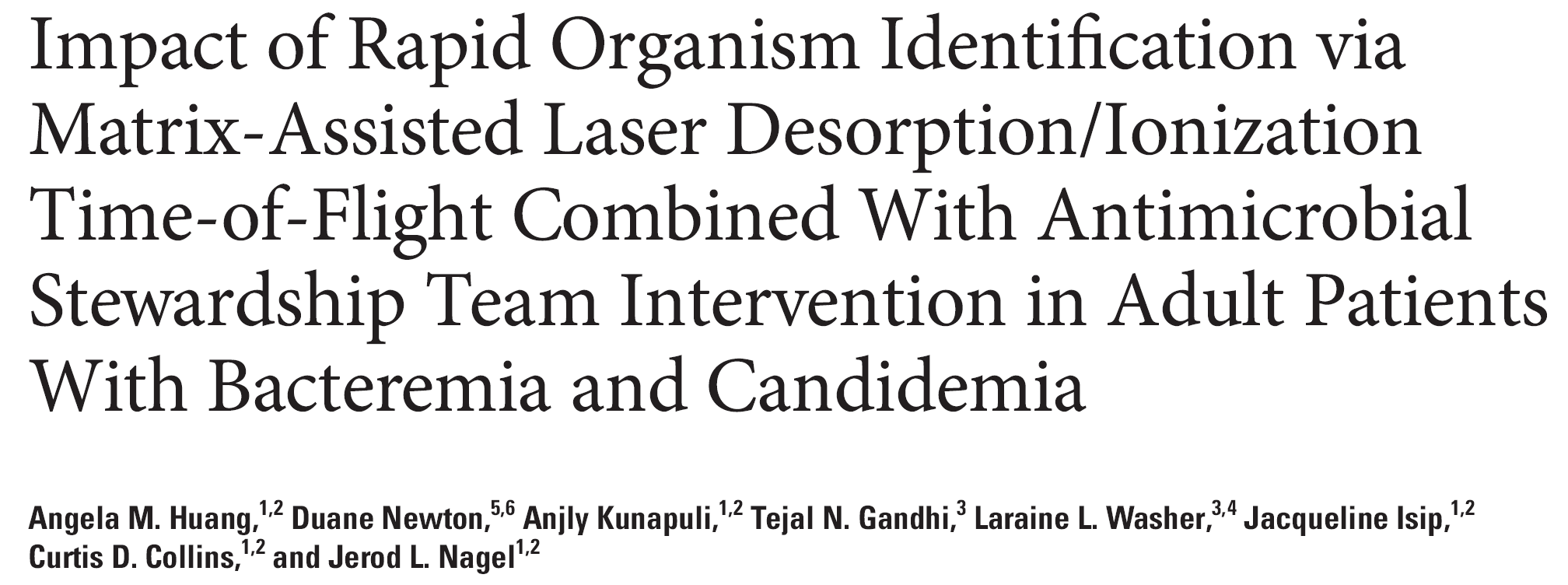 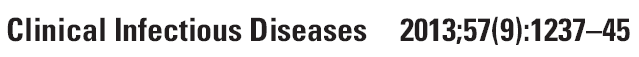 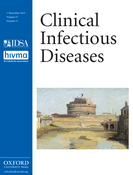 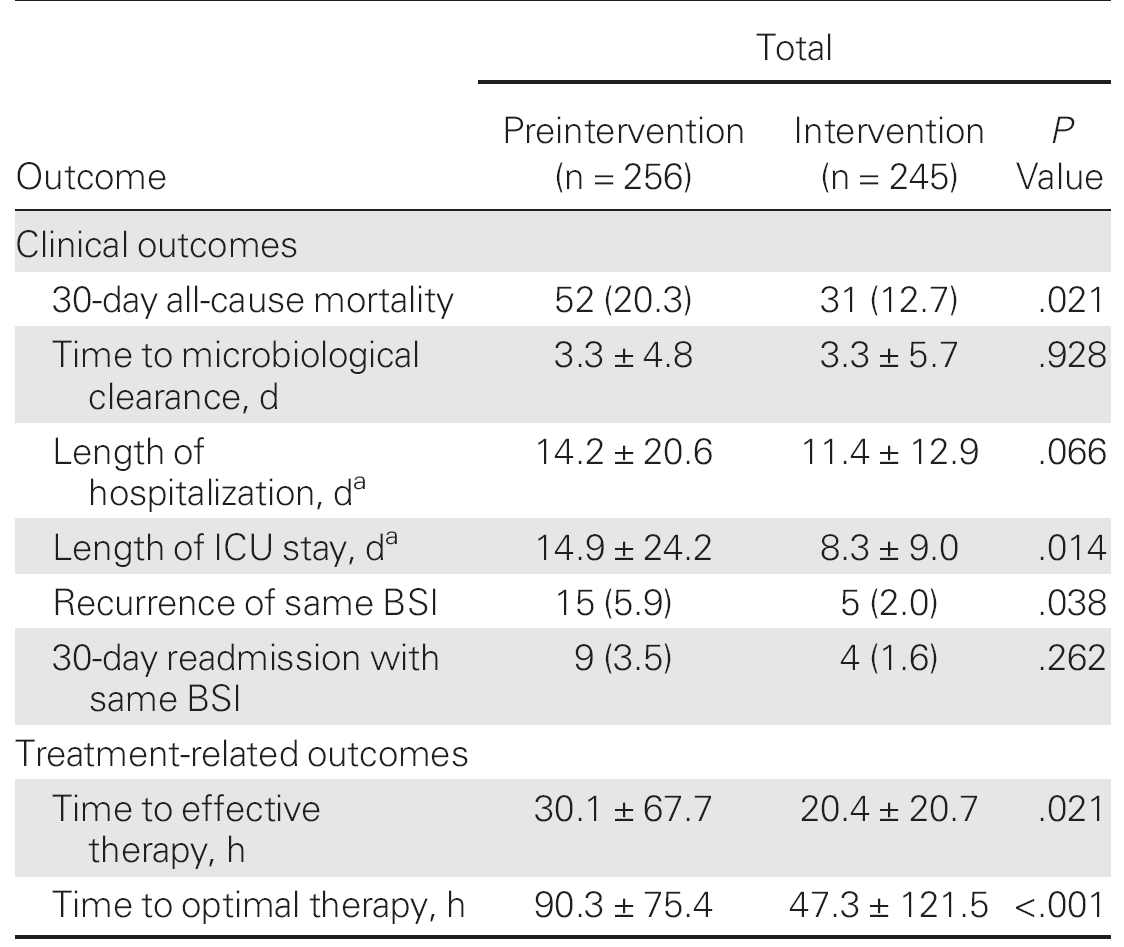 MALDI-TOF sur subculture précoce (repiquage d’une hémoculture positive, délai 4-6h)

Gram positifs 53% 
Gram négatifs  40%
Levures 7%

Intervention d’une équipe d’infectiologues dès l’identification du pathogène (conventionnelle vs MALDI-TOF)
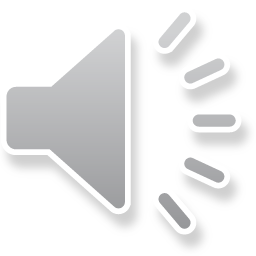 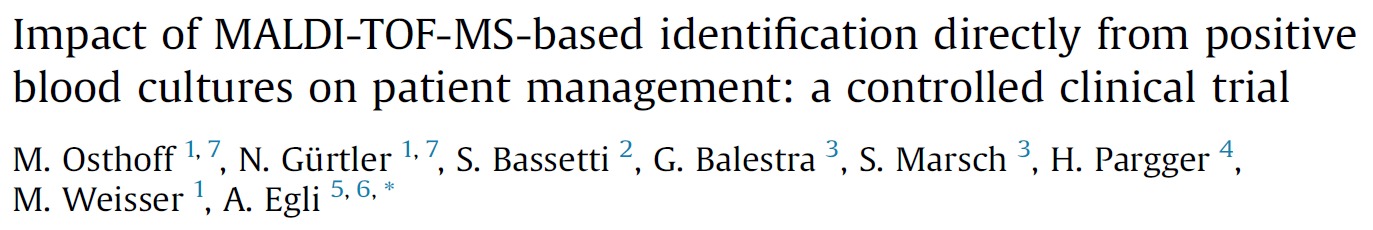 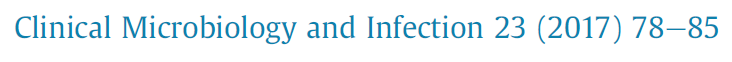 Identification par MALDI-TOF directement sur le flacon d’hémoculture, dès la positivité (pas de subculture)
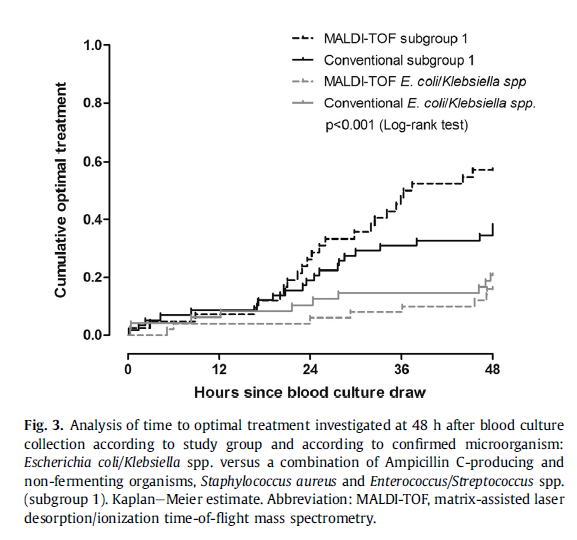 Rapid identification of contaminated BCs (n = 126) resulted in a shorter duration of intravenous antimicrobial therapy (mean, 4.8 versus 7.5 days, p = 0.04).

Rapid identification using MALDITOF directly from positive BCs did not impact on duration of intravenous antimicrobial therapy, but provided fast and reliable microbiological results and may improve treatment quality in the setting of an established antibiotic stewardship program.
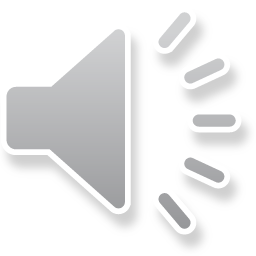 MALDI-TOF
Conv.
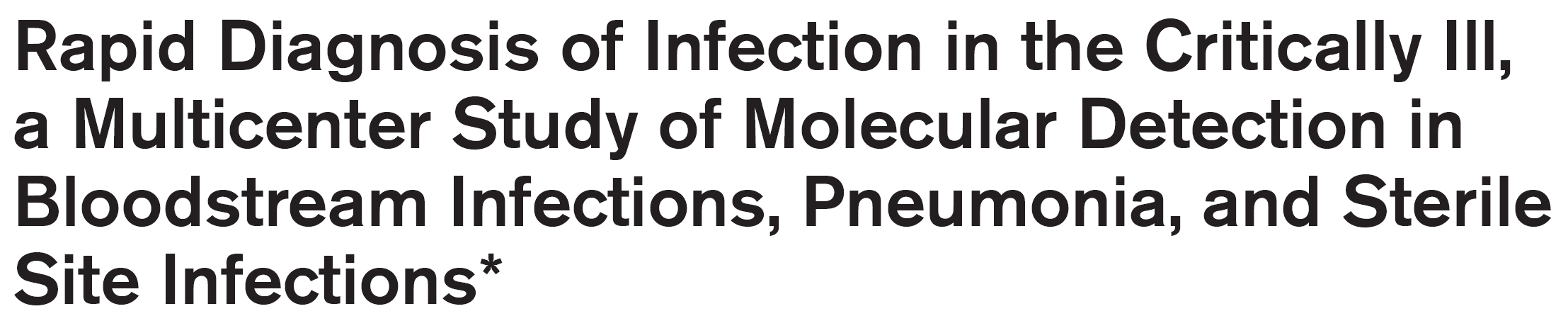 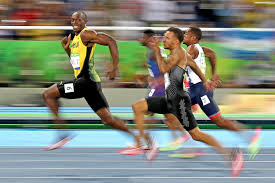 Even faster?
PCR / ESI-MS
(polymerase chain reaction/electrospray ionization-mass spectrometry)
Détection de > 800 pathogènes différents (bactéries et Candida spp) 
en < 6 heures à partir du prélèvement (sang total, LBA, liquide de ponction)
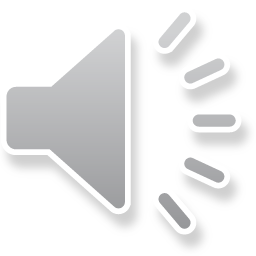 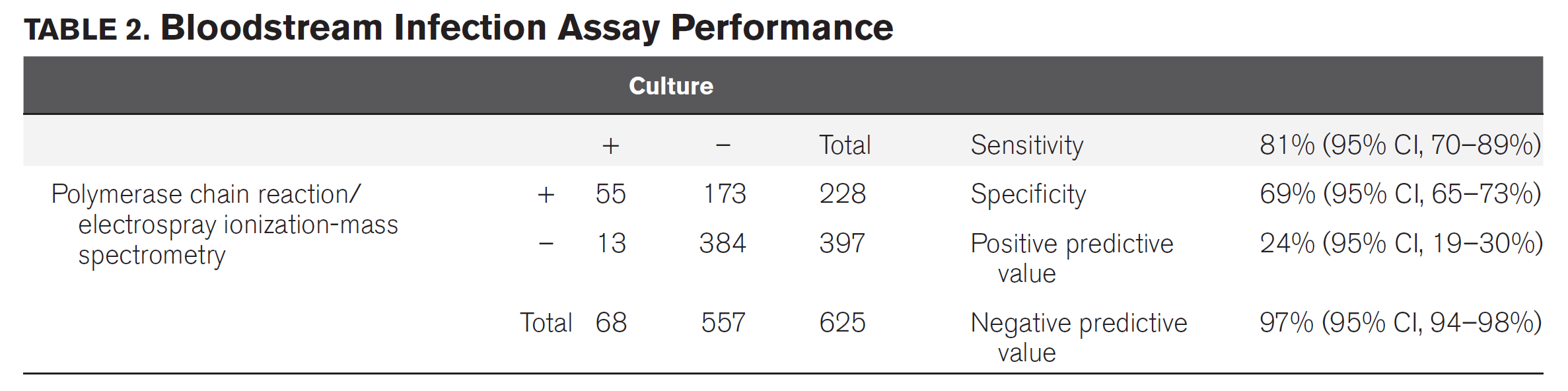 Vincent JL et al. Crit Care Med 2015; 43: 2283-2291
Identification des pathogènes et détection des gènes 
de résistance par DNA Microarray
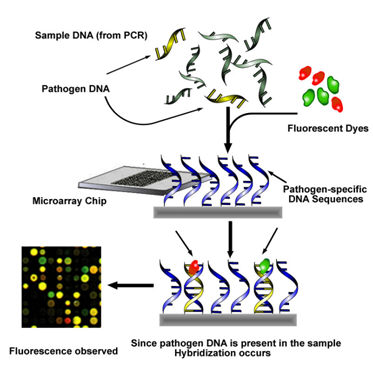 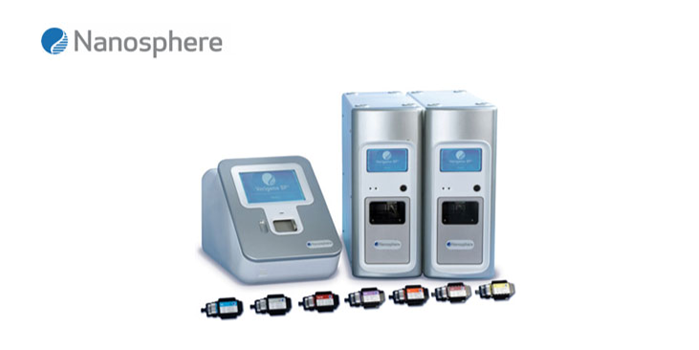 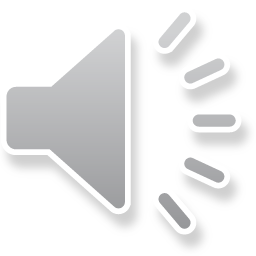 Amplication par PCR des gènes-cibles (spécificité d’espèce ou gène de résistance)
▼
Hybridation (sondes spécifiques, panel sur puce)
▼
Détection ► Identification du ou des pathogènes ±  gène(s) de résistance
Identification des pathogènes et détection des gènes 
de résistance par DNA Microarray
Ex. : système VERIGENE (Nanosphere ®)

Cartouche « Infections respiratoires »
13 virus respiratoires + Bordetella spp

Cartouche « Infections digestives »
Norovirus, rotavirus, bactéries entéro-invasives, shiga-toxine, Clostridium difficile

Cartouche « Hémocultures positives à bactéries à Gram positif »
Staphylococcus aureus, S. epidermidis, S. lugdunensis, Staphylococcus spp. Streptococcus pneumoniae, streptocoques A/B, Streptococcus spp.,  Enterococcus faecalis, E. faecium, Listeria + mecA + vanA/vanB

Cartouche « Hémocultures positives à bactéries à Gram négatif »
Entérobactéries, Pseudomonas aeruginosa, Acinetobacter spp.
+ gènes codant les carbapénémases de types KPC, OXA, NDM, VIM, IMP 
+ gènes codant les BLSE de type CTX-M
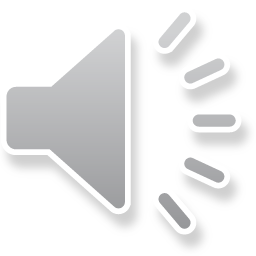 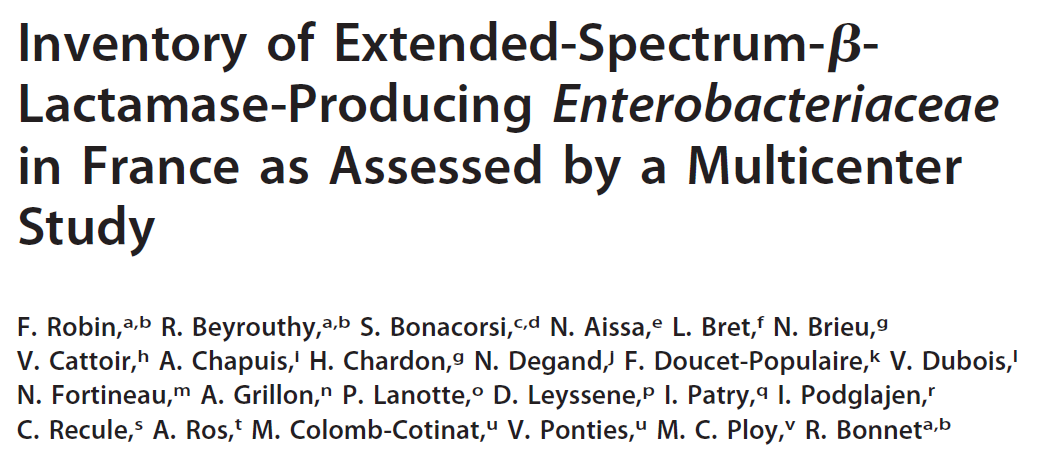 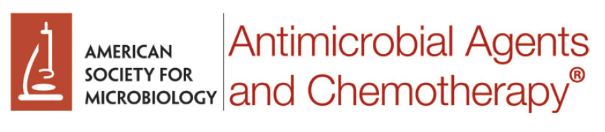 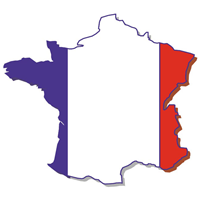 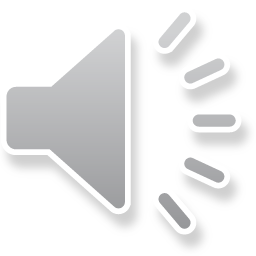 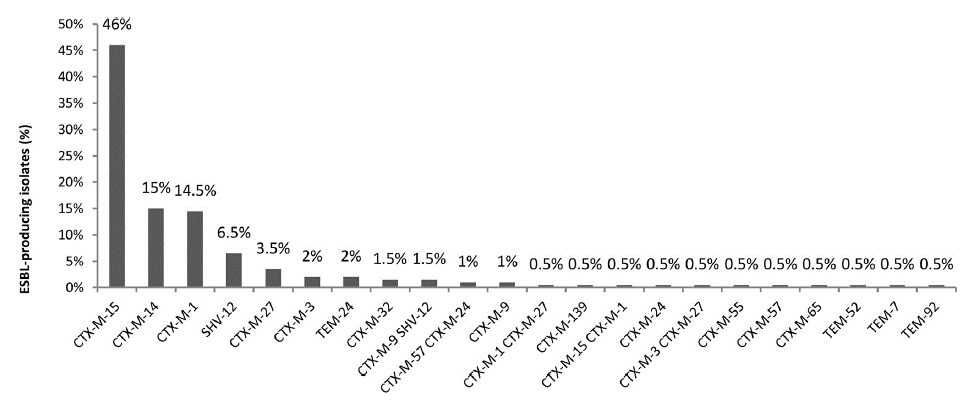 The CTX-M type was the most prevalent ESBLE type (90%).
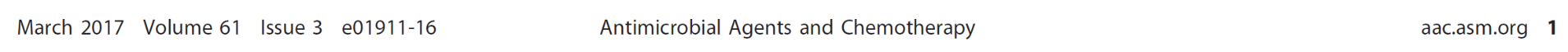 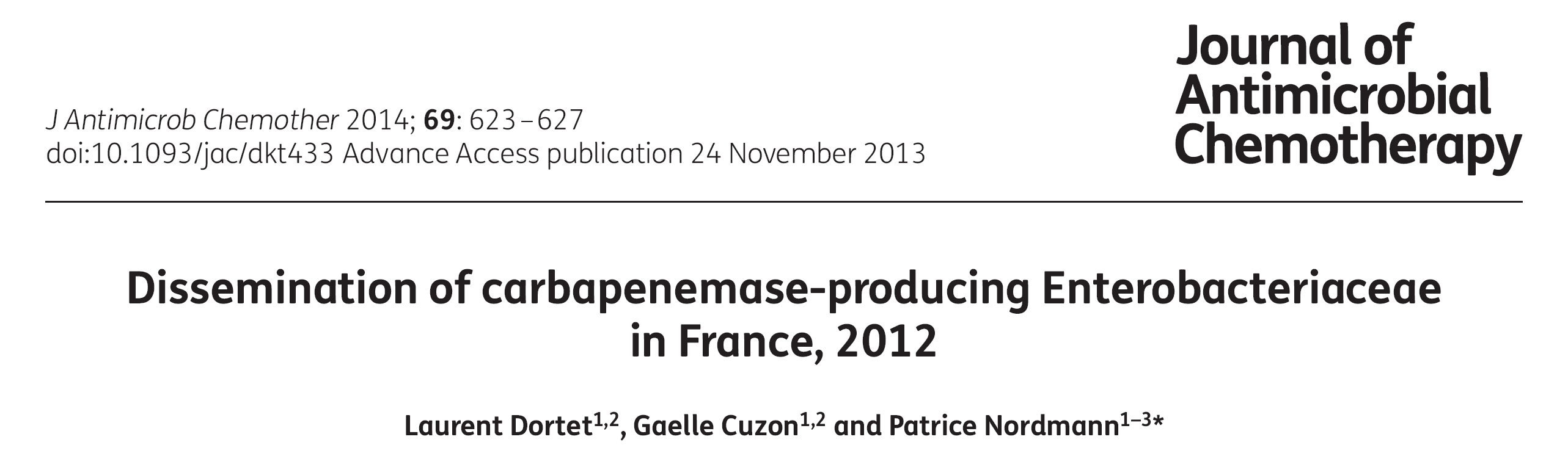 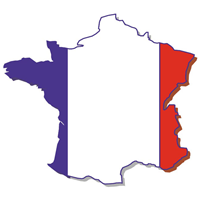 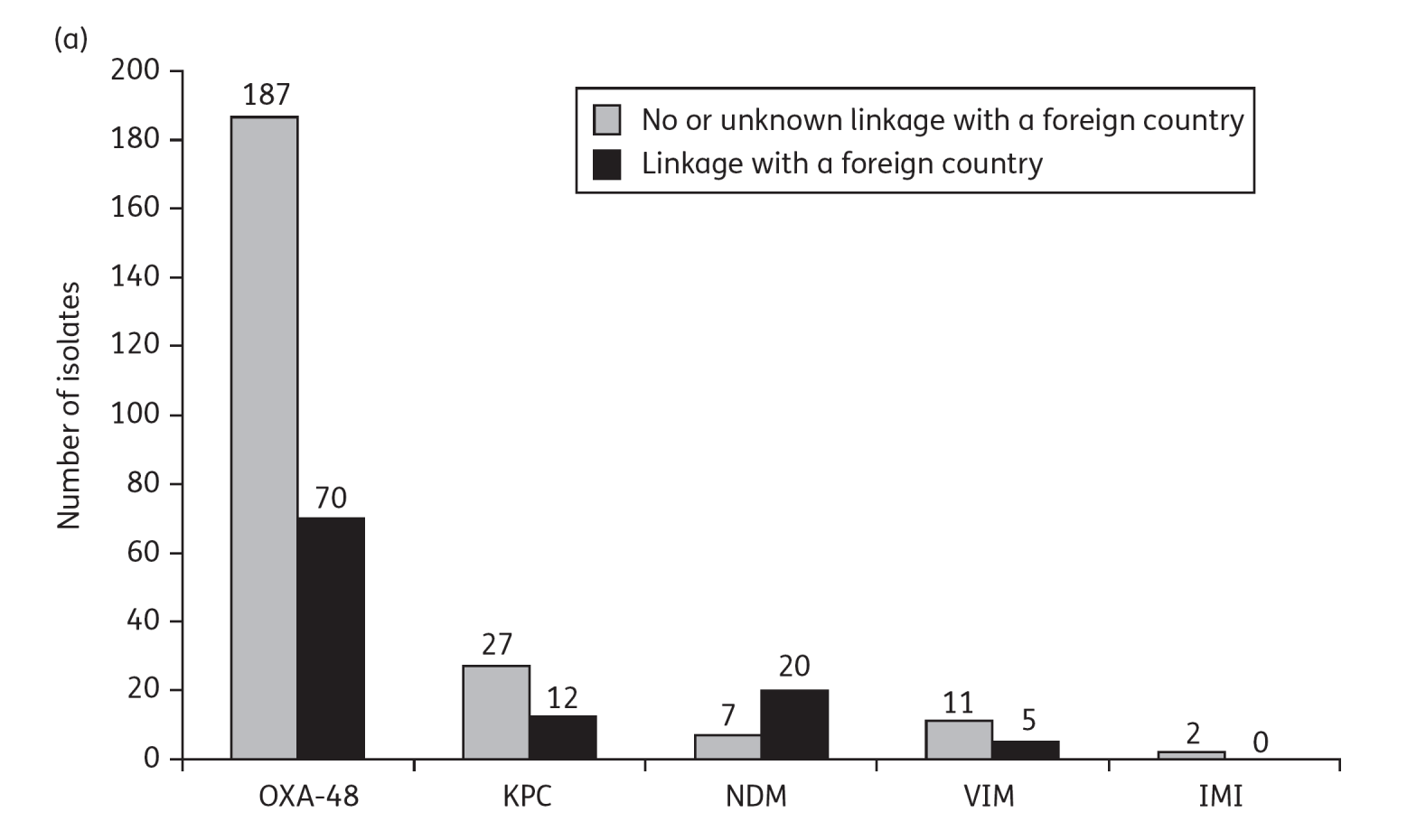 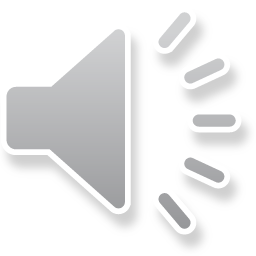 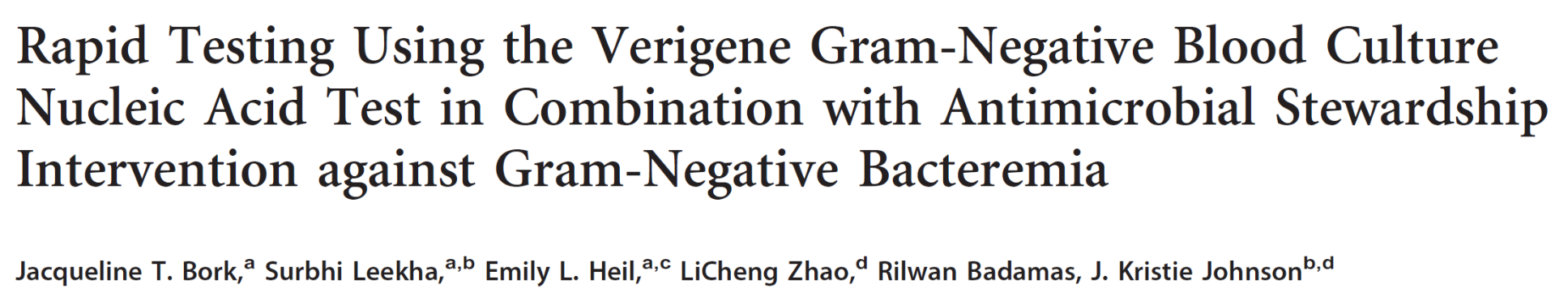 Hémoculture positive à BGN : prise en charge conventionnelle versus 
DNA microarray + intervention de l’équipe mobile d’antibiothérapie
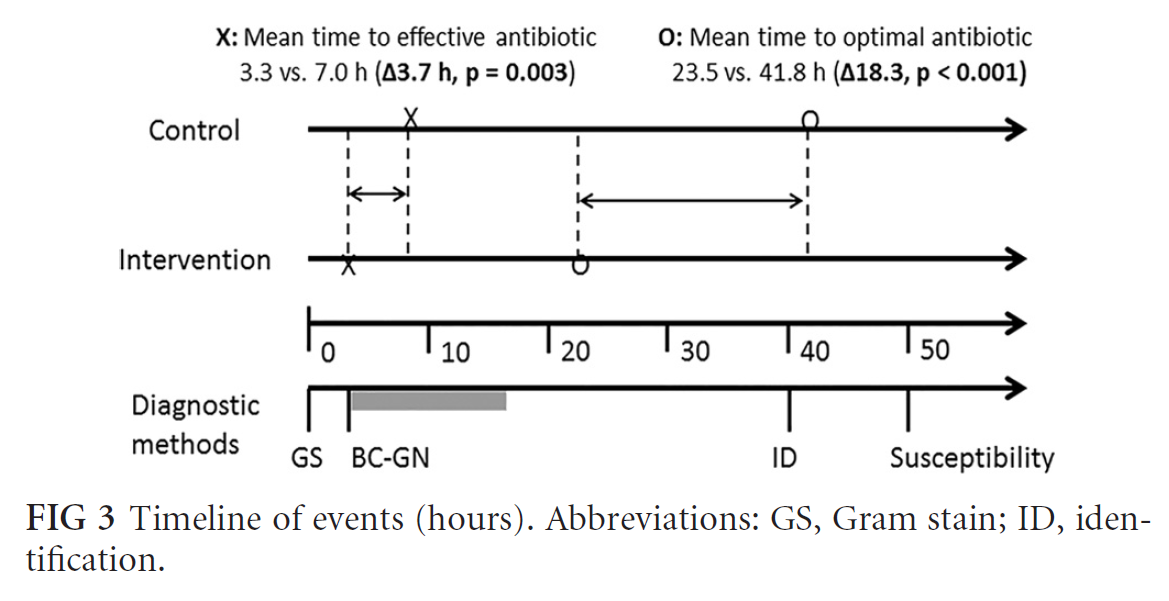 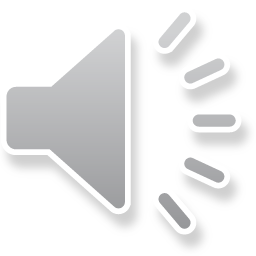 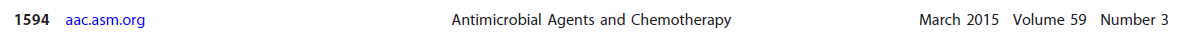 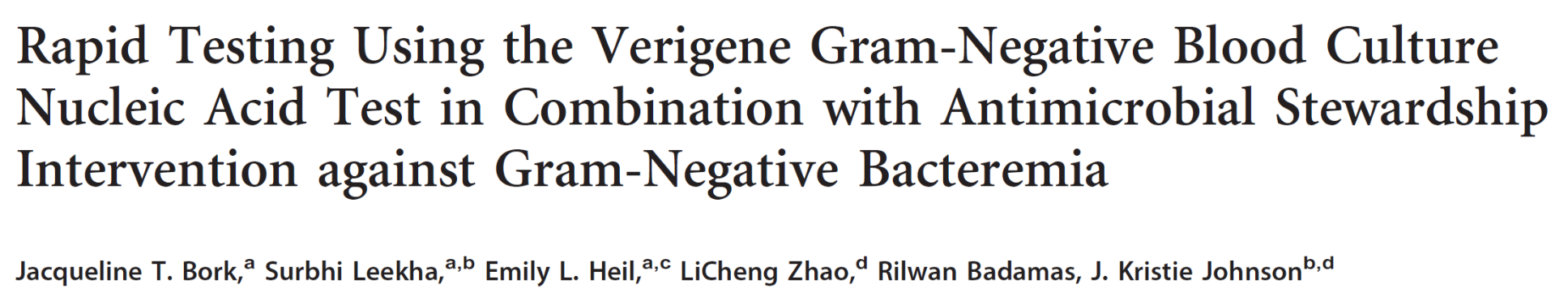 Hémoculture positive à BGN : prise en charge conventionnelle versus 
DNA microarray + intervention de l’équipe mobile d’antibiothérapie
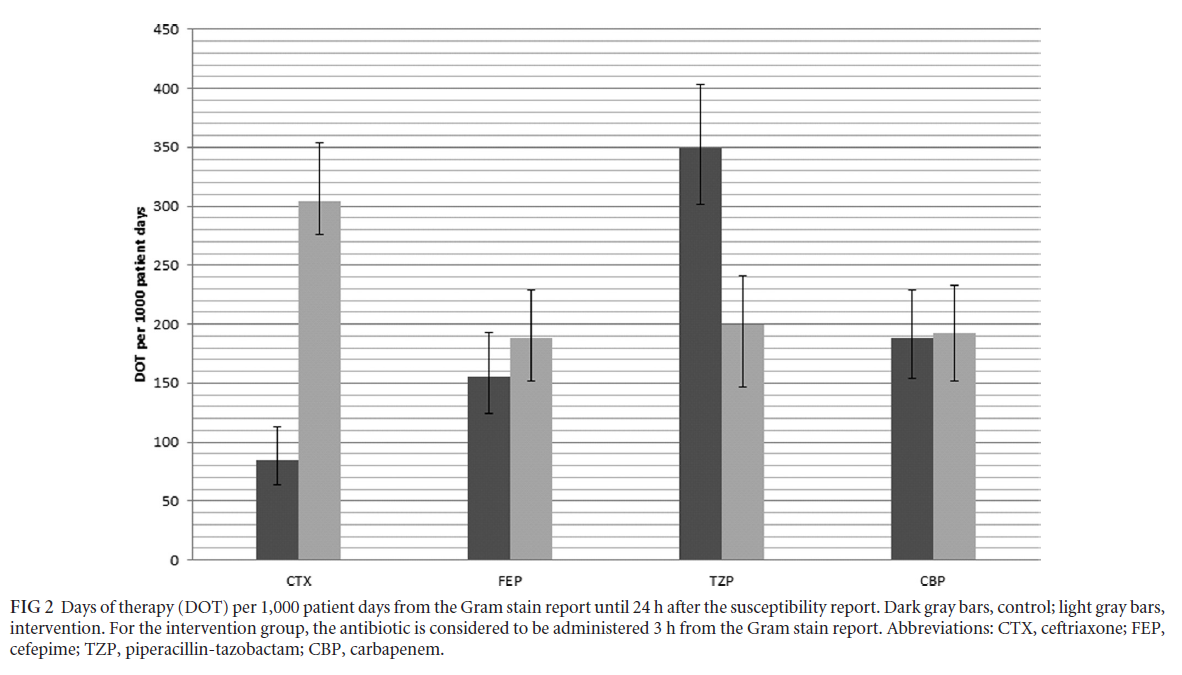 Ceftriaxone
Céfépime
Pipéracilline/tazobactam
Imipénème
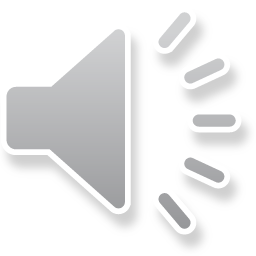   Contrôle
  Intervention
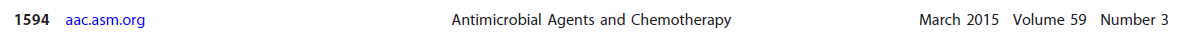 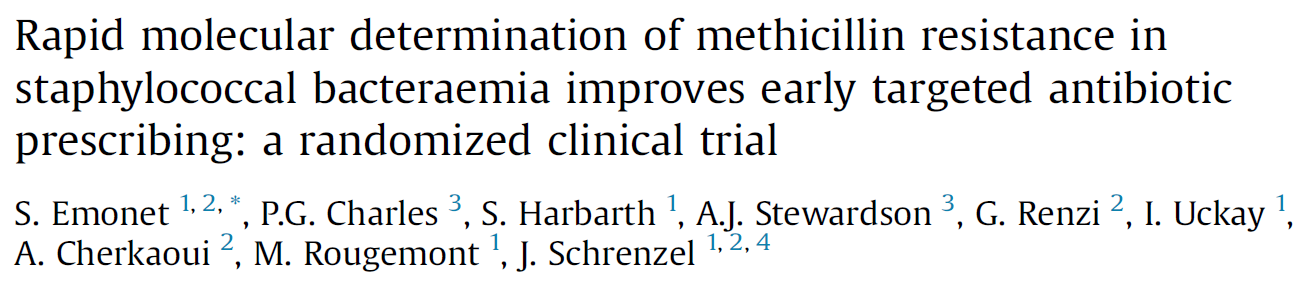 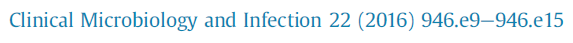 Hémoculture positive à staphylocoque : prise en charge conventionnelle 
versus PCR en temps réel (S. aureus/SCN, mecA +/-)
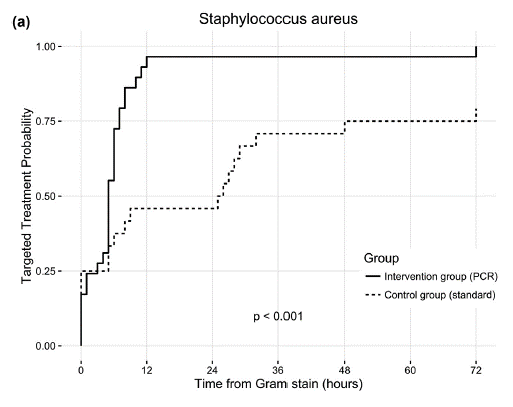 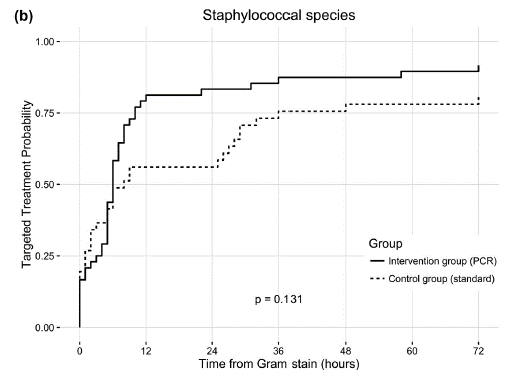 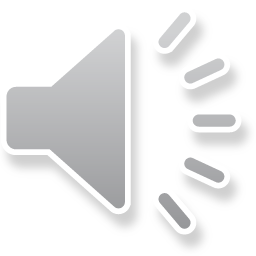 Délai d’antibiothérapie « optimale » (oxa/C1G si méti-S ou vancomycine si méti-R)
Identification des pathogènes par PNA-FISH
Fluorescence in Situ Hybridization using Peptide Nucleic Acid probes
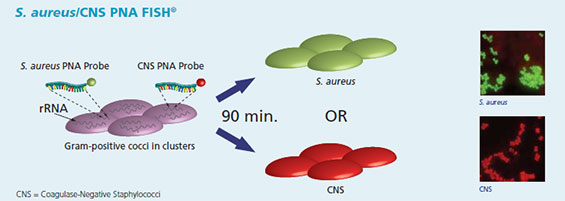 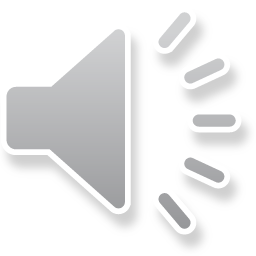 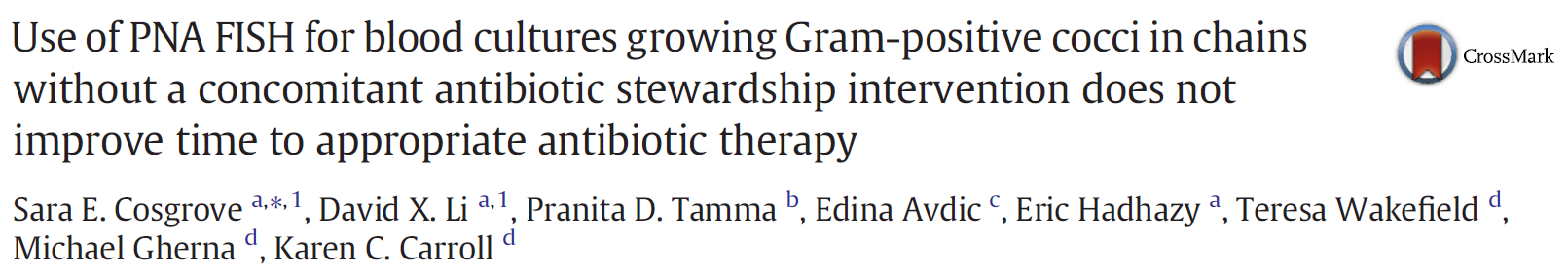 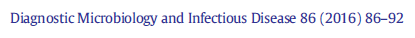 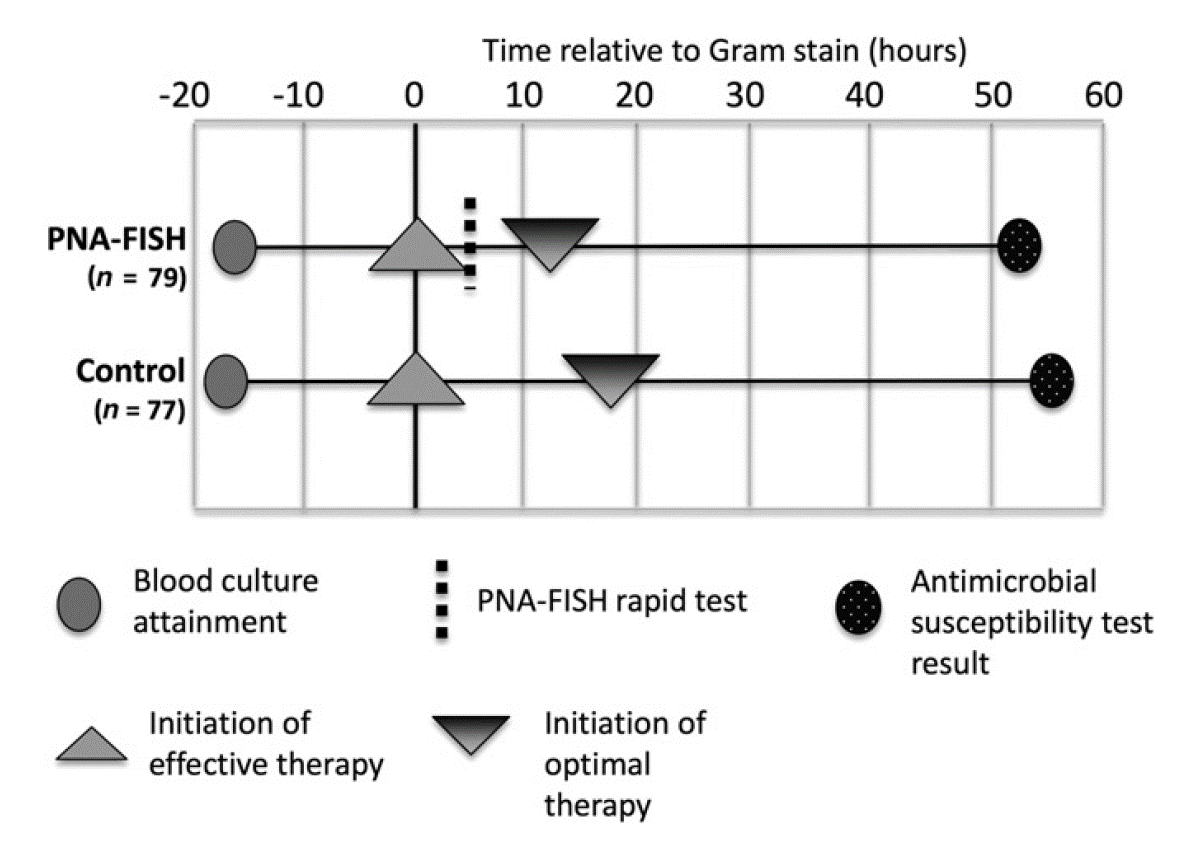 Diagnostic microbiologique rapide : peu utile en l’absence d’expérience (personnelle, équipe mobile) sur la conduite de l’antibiothérapie
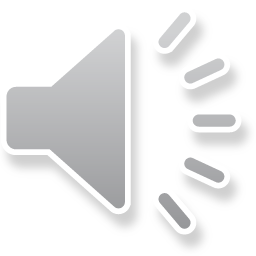 Comercially available systems for the identification of pathogens from positive blood cultures
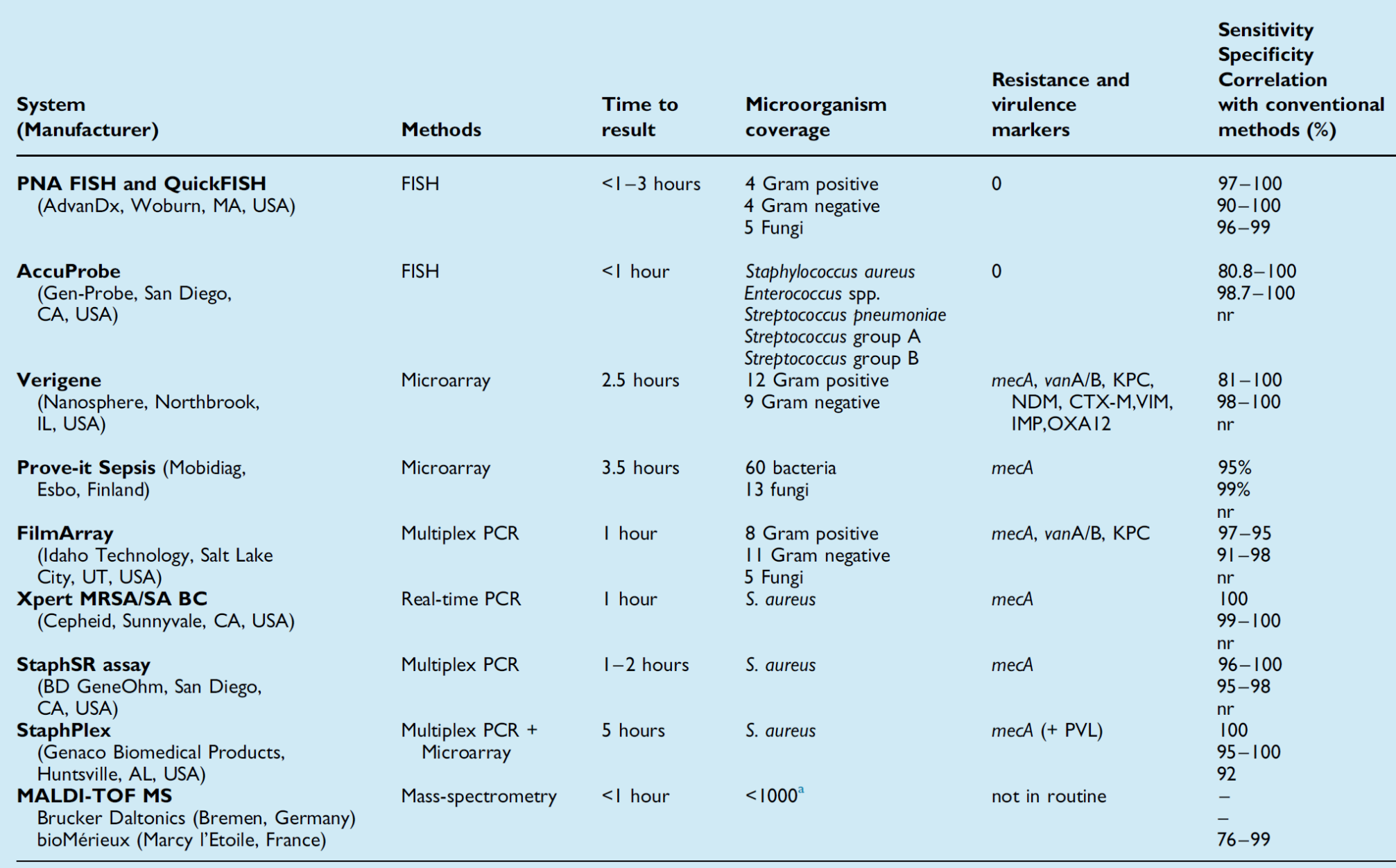 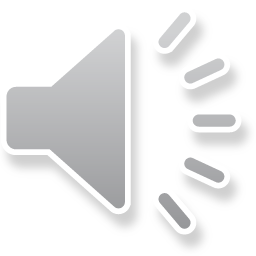 Opota et al. Clin Microbiol Infect 2015; 21: 313–322
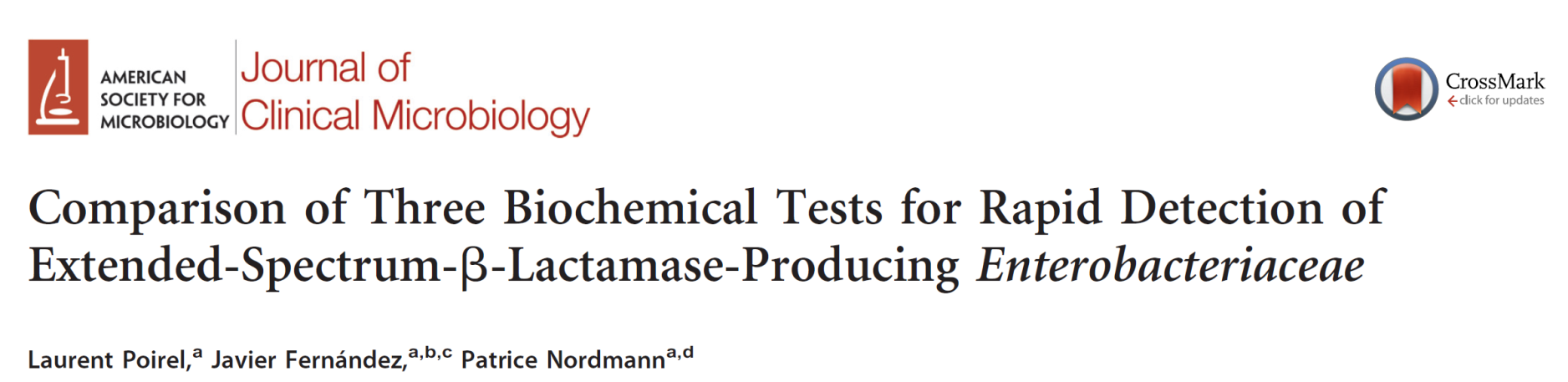 Détection rapide (< 2h) des souches productrices de BLSE à partir des cultures H12-H24, sans attendre l’antibiogramme (tests biochimiques/chromogéniques)
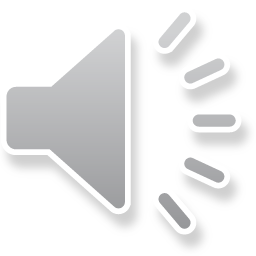 BLSE ?
 -  +  + -  +  + +  +  -   -  -  -
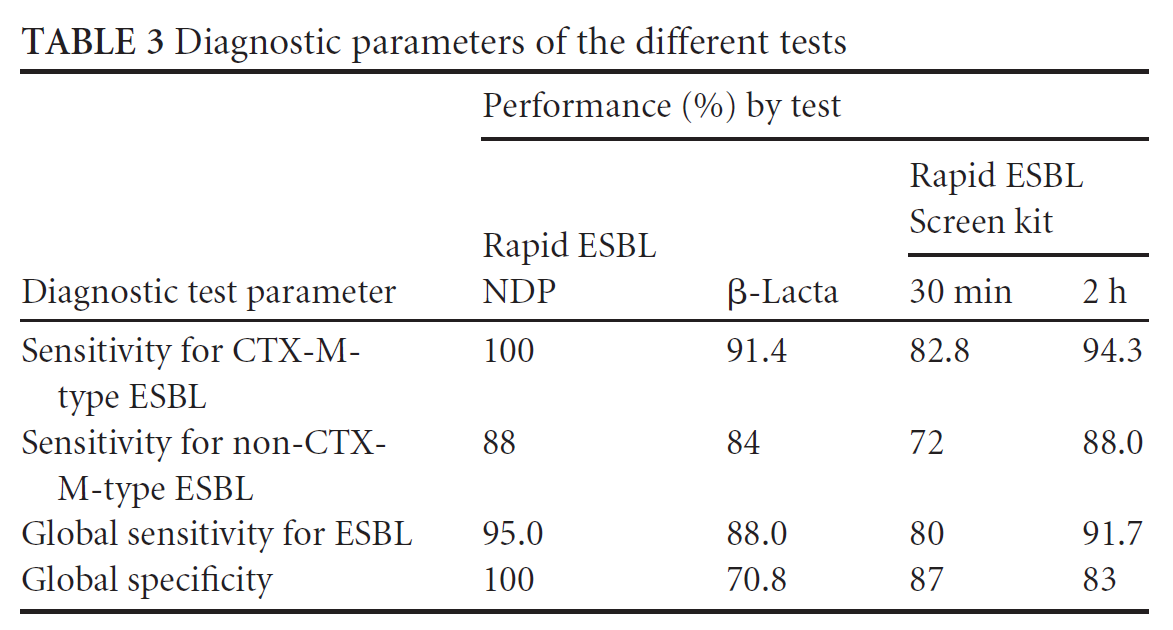 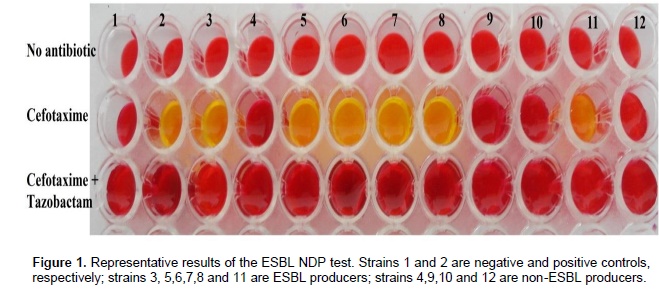 Ex : Rapid NDP test
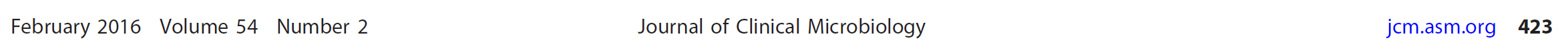 ESBL NDP test : utilisation directement sur l’ECBU (pas de subculture)
Dortet et al. J Clin Microbiol 2014; 52 (10) : 3701-3706
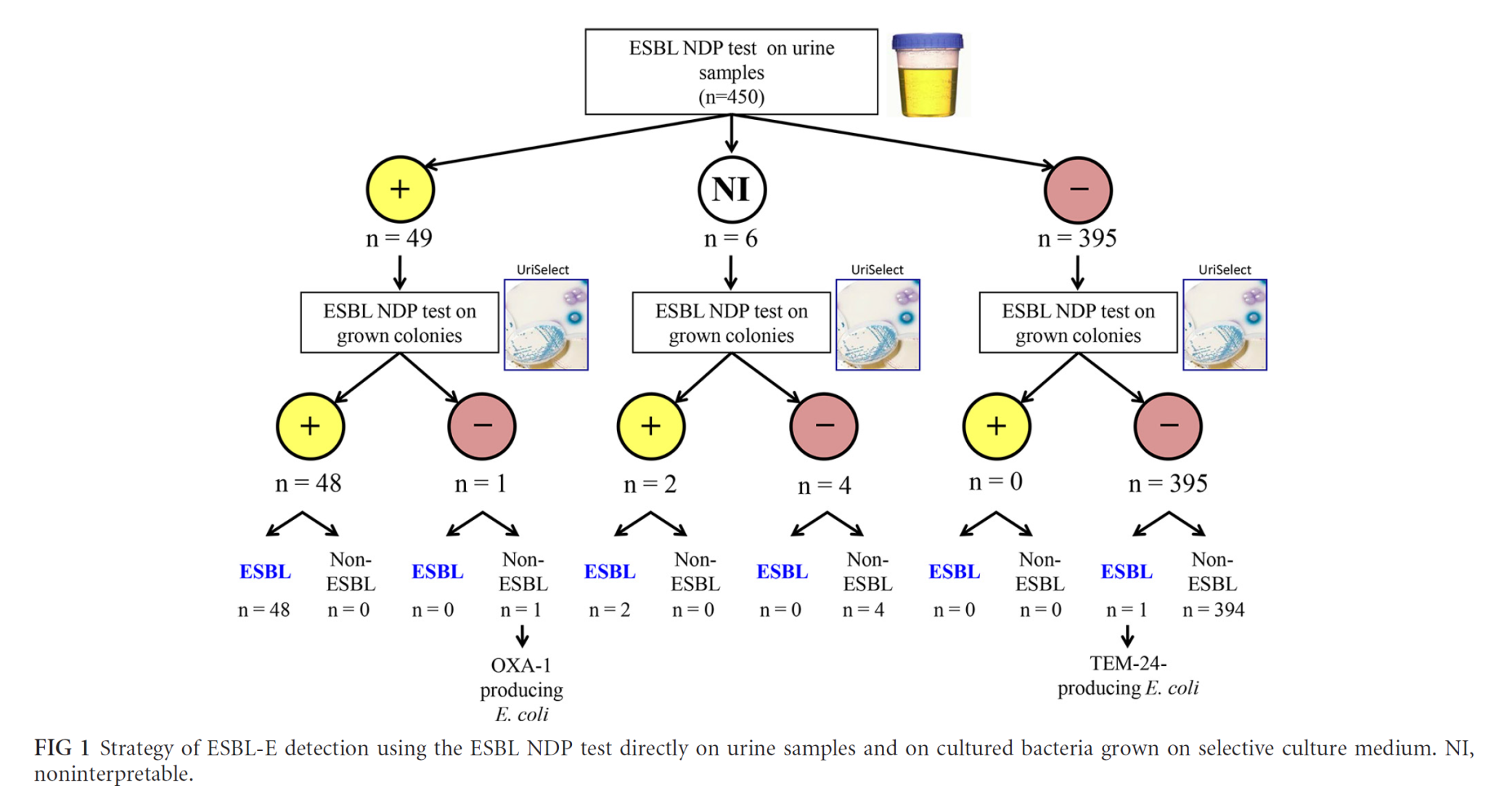 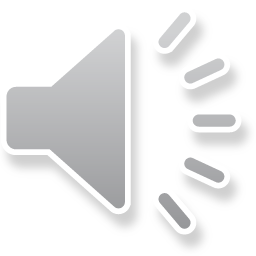 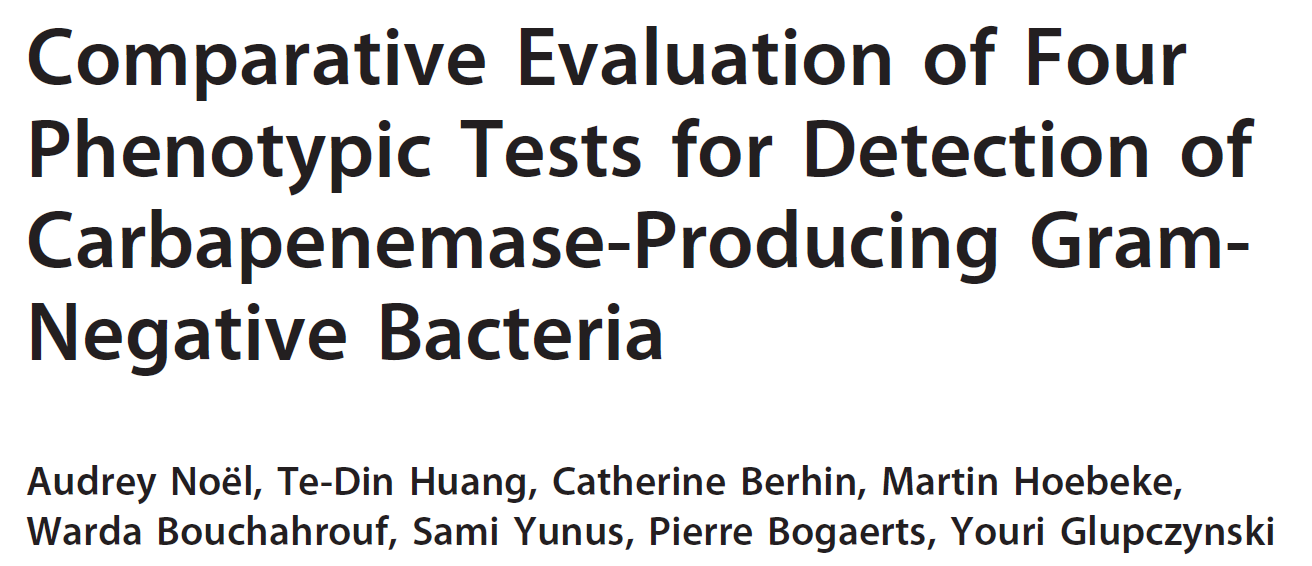 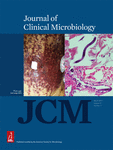 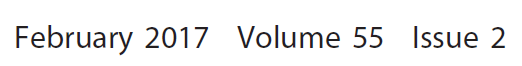 Ex : Carba NP test
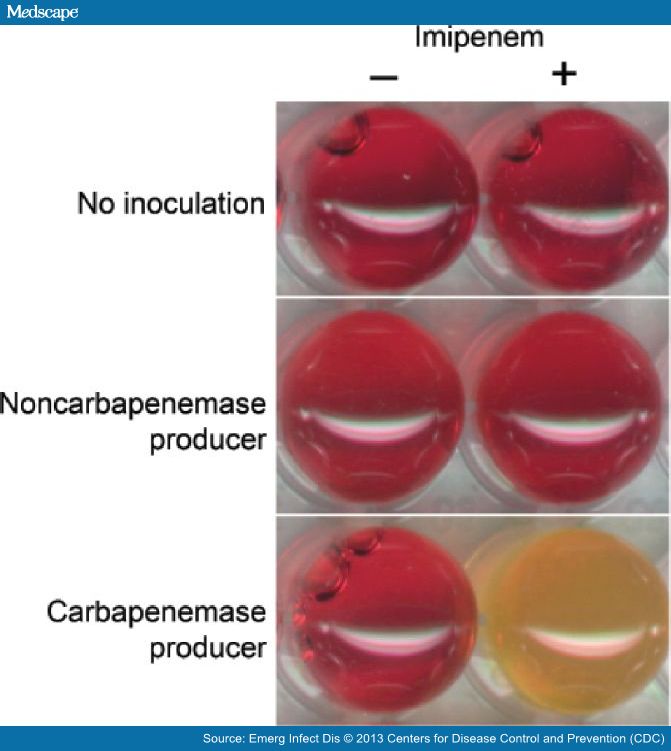 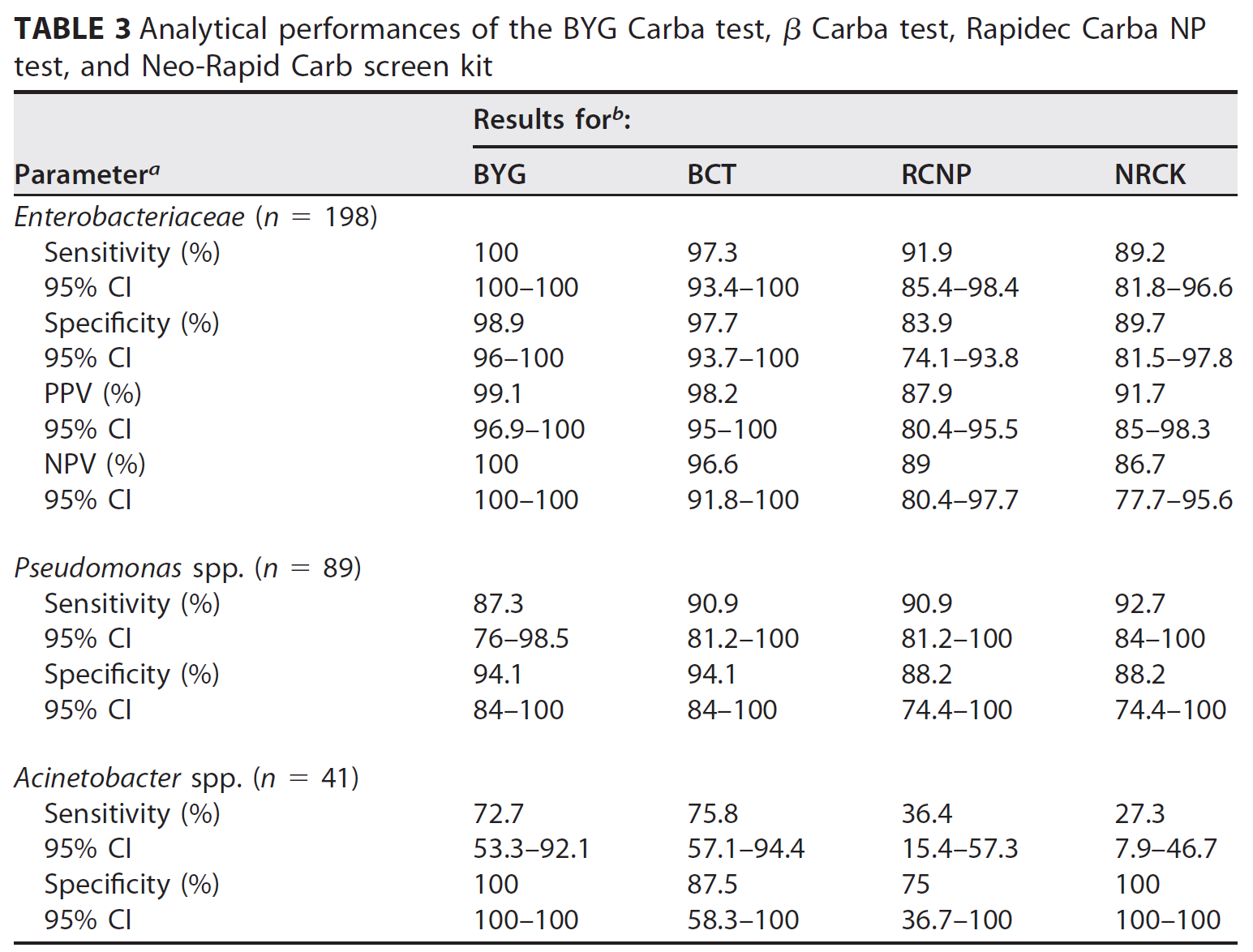 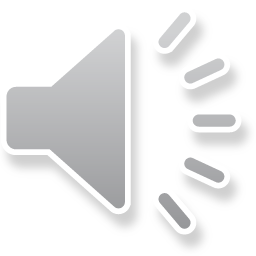  Manque de Se chez Acinetobacter spp.
(problème : carbapénémases OXA)
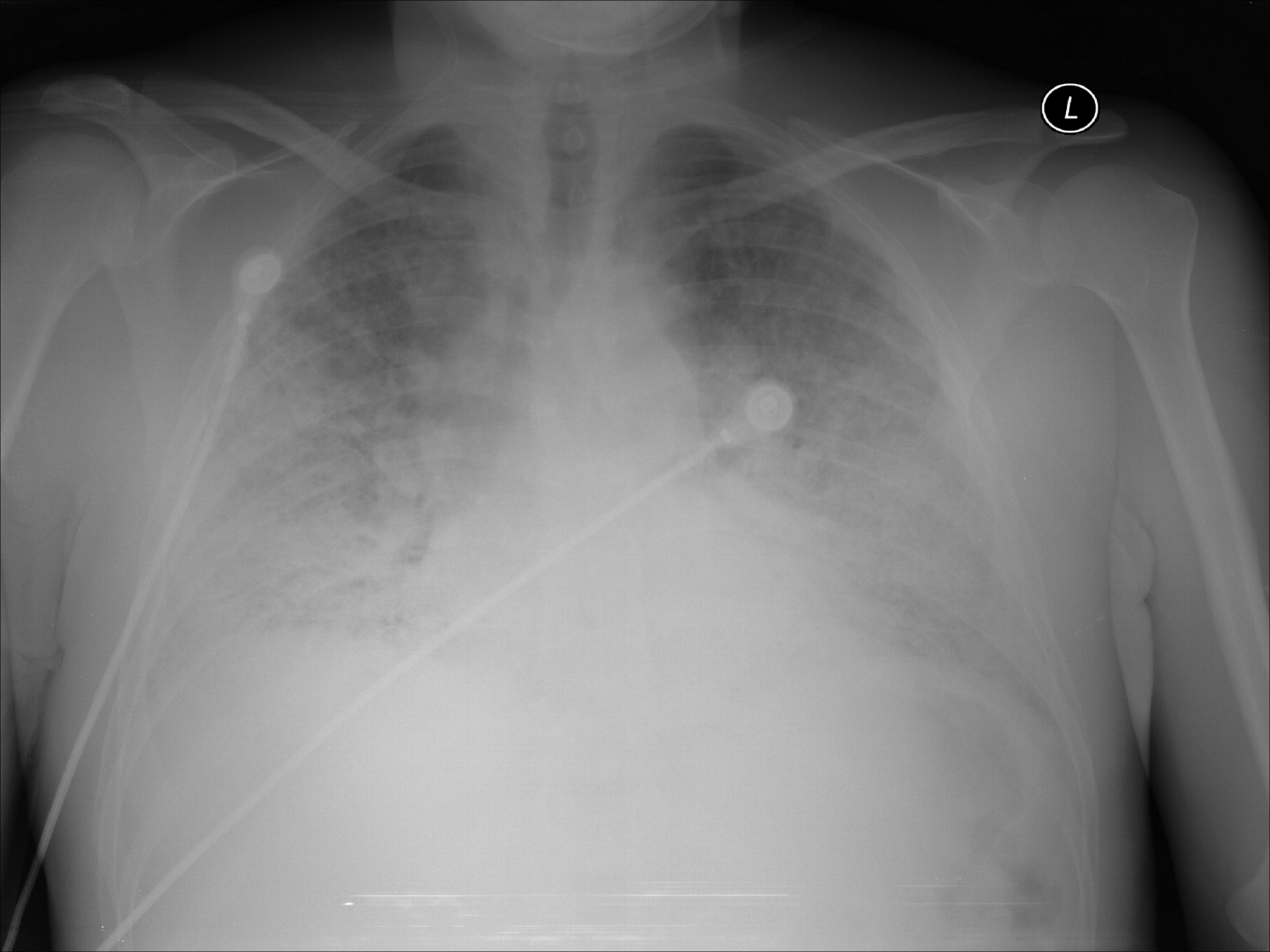 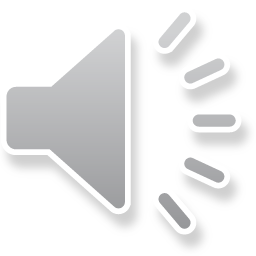 Diagnostic microbiologique rapide et infections pulmonaires : 4 points essentiels
Implication fréquente de virus respiratoires (avec ou sans co-infection bactérienne) dans les PAC graves

Comment diagnostiquer rapidement une formes grave de PAC à Chlamydia pneumoniae ou Mycoplasma pneumoniae (pas de test urinaire disponible, diagnostic sérologique fastidieux et tardif) ?

Implication possible de BMR (Pseudomonas aeruginosa > SARM) dans les pneumonies associées aux soins

PAVM : comment optimiser le choix de l’antibiothérapie probabiliste? Comment limiter l’usage des carbapénèmes chez les patients colonisés à EBLSE?
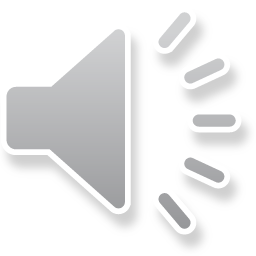 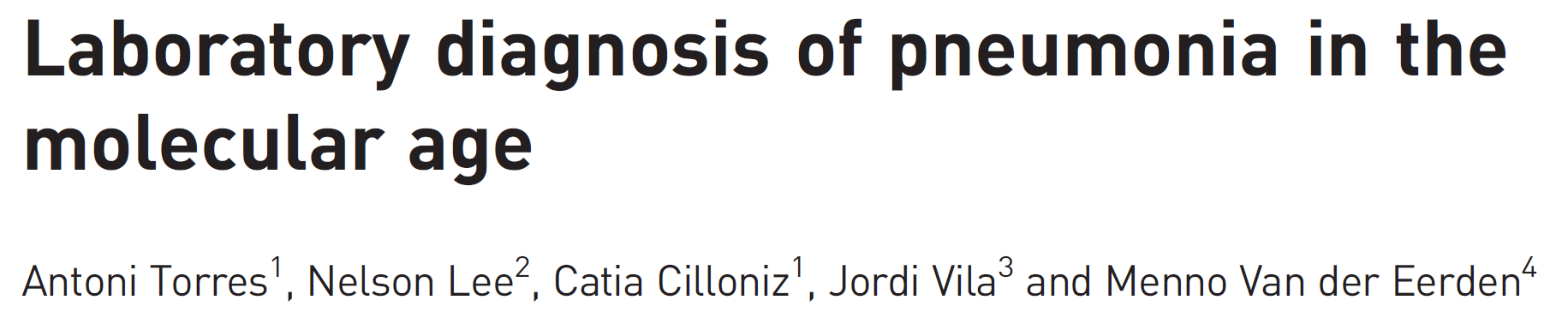 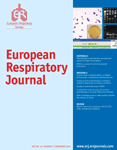 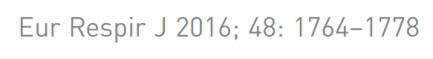 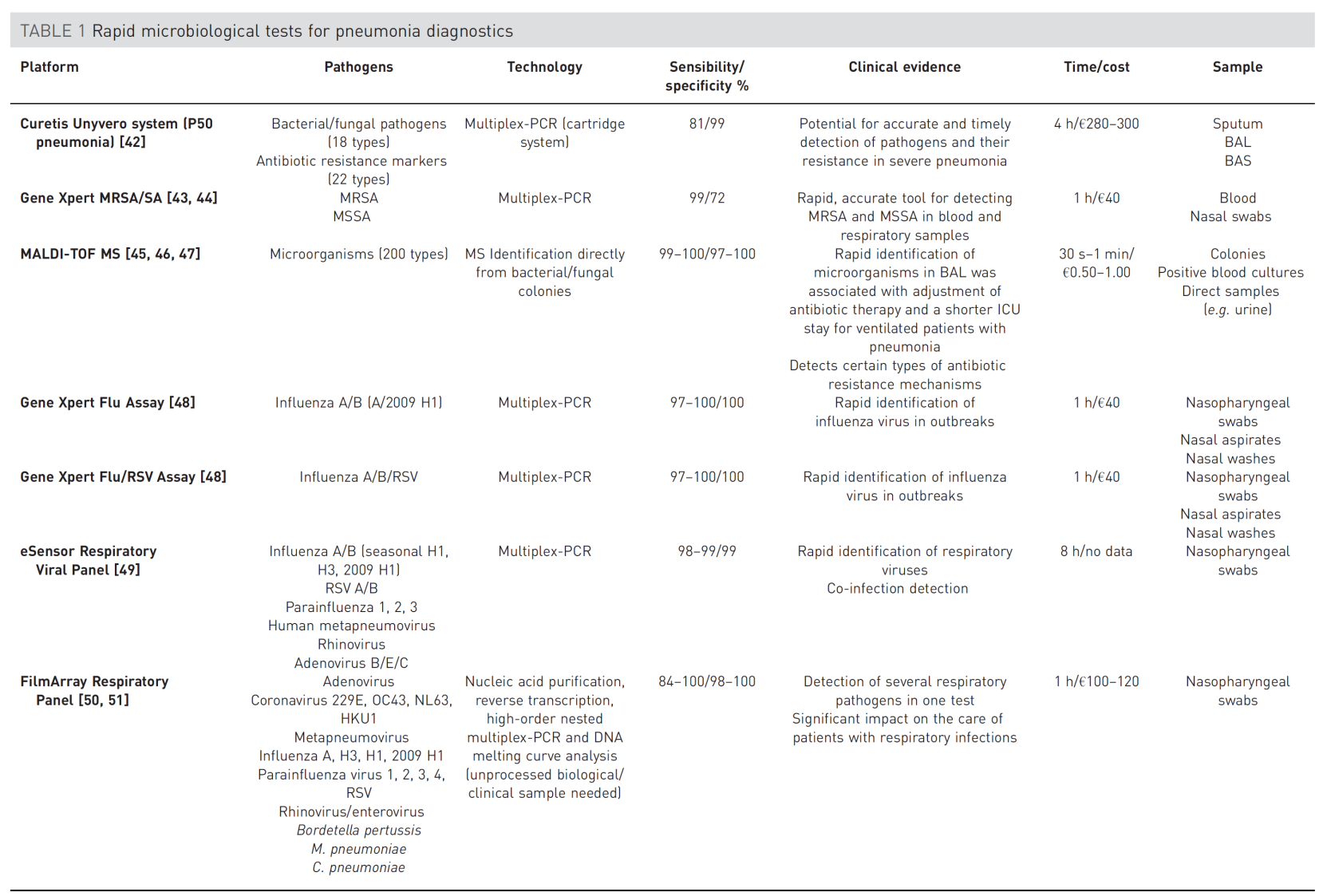 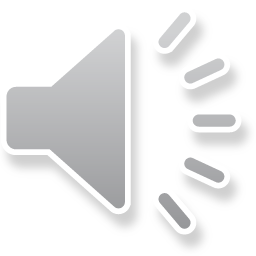 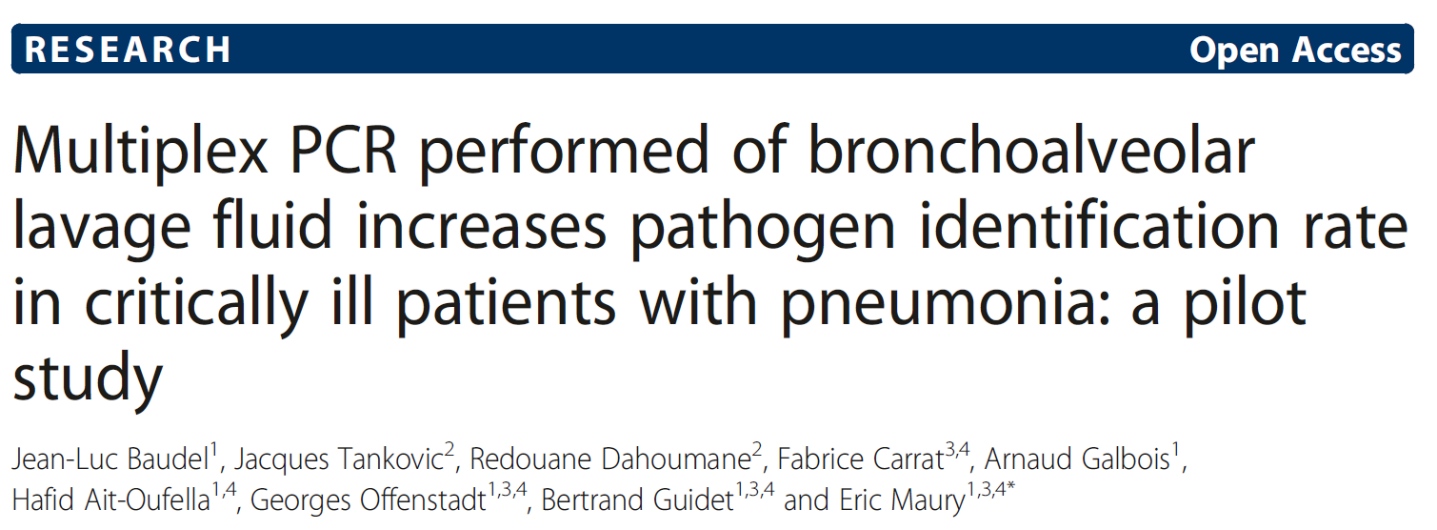 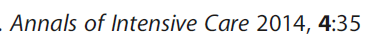 Pathogens identification rates
LightCycler – SeptiFast ® 
(Roche Diagnostics)
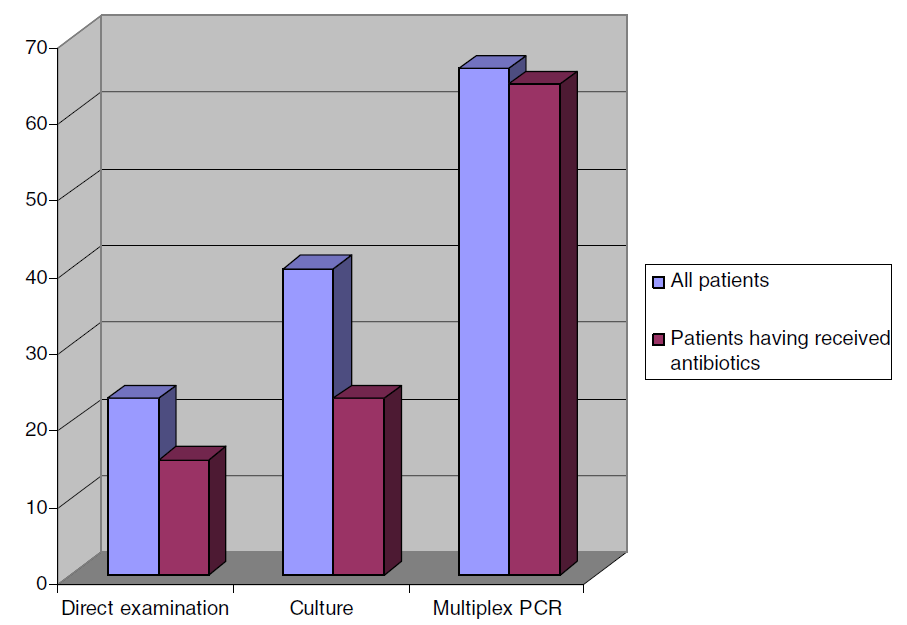 * / **
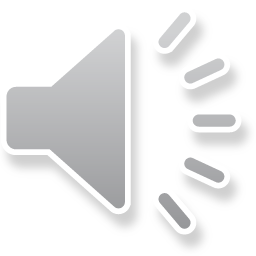 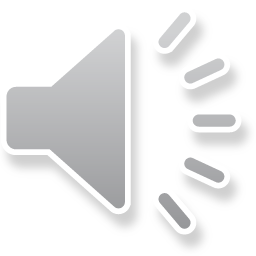 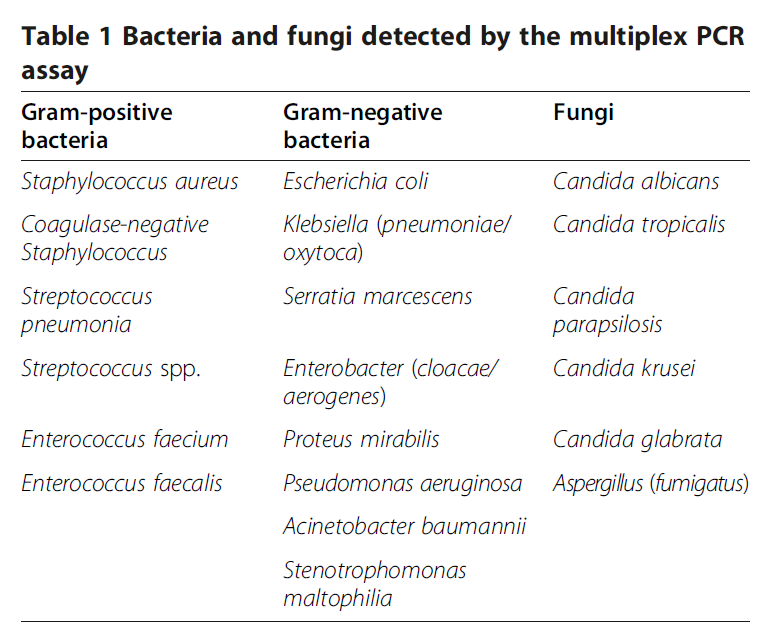 **
*
* / ** p < 0,001
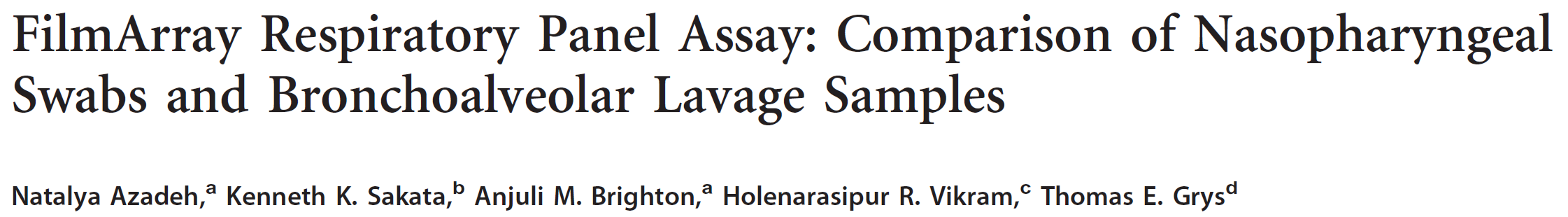 PCR multiplex pour détection des virus respiratoires et des bactéries intracellulaires (Chlamydia pneumoniae, Mycoplasma pneumoniae, Bordetella pertussis)
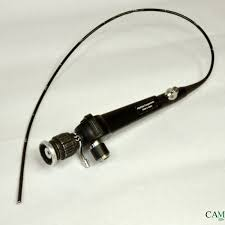 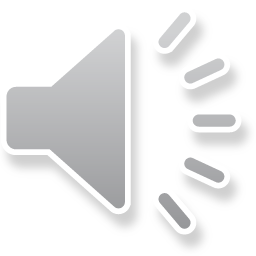 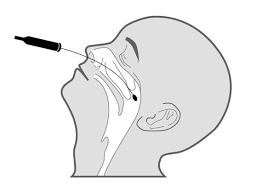 Ecouvillon naso-pharyngé ou LBA ?
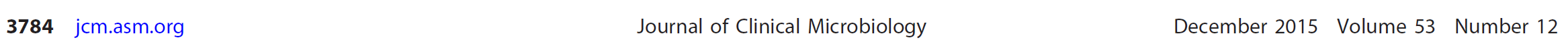 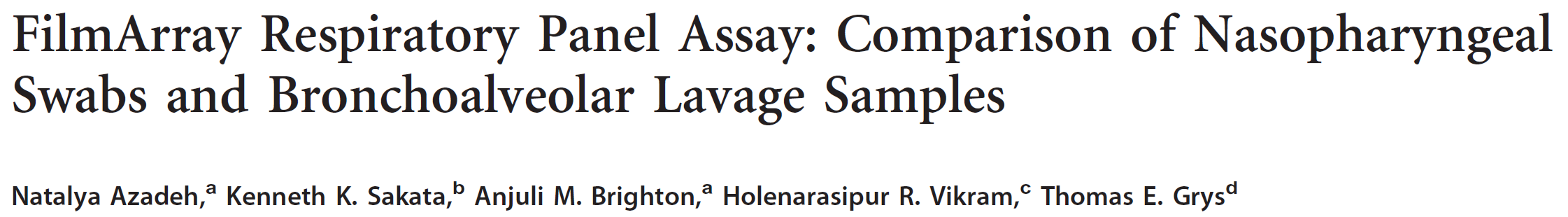 PCR multiplex pour détection des virus respiratoires et des bactéries intracellulaires (Chlamydia pneumoniae, Mycoplasma pneumoniae, Bordetella pertussis)
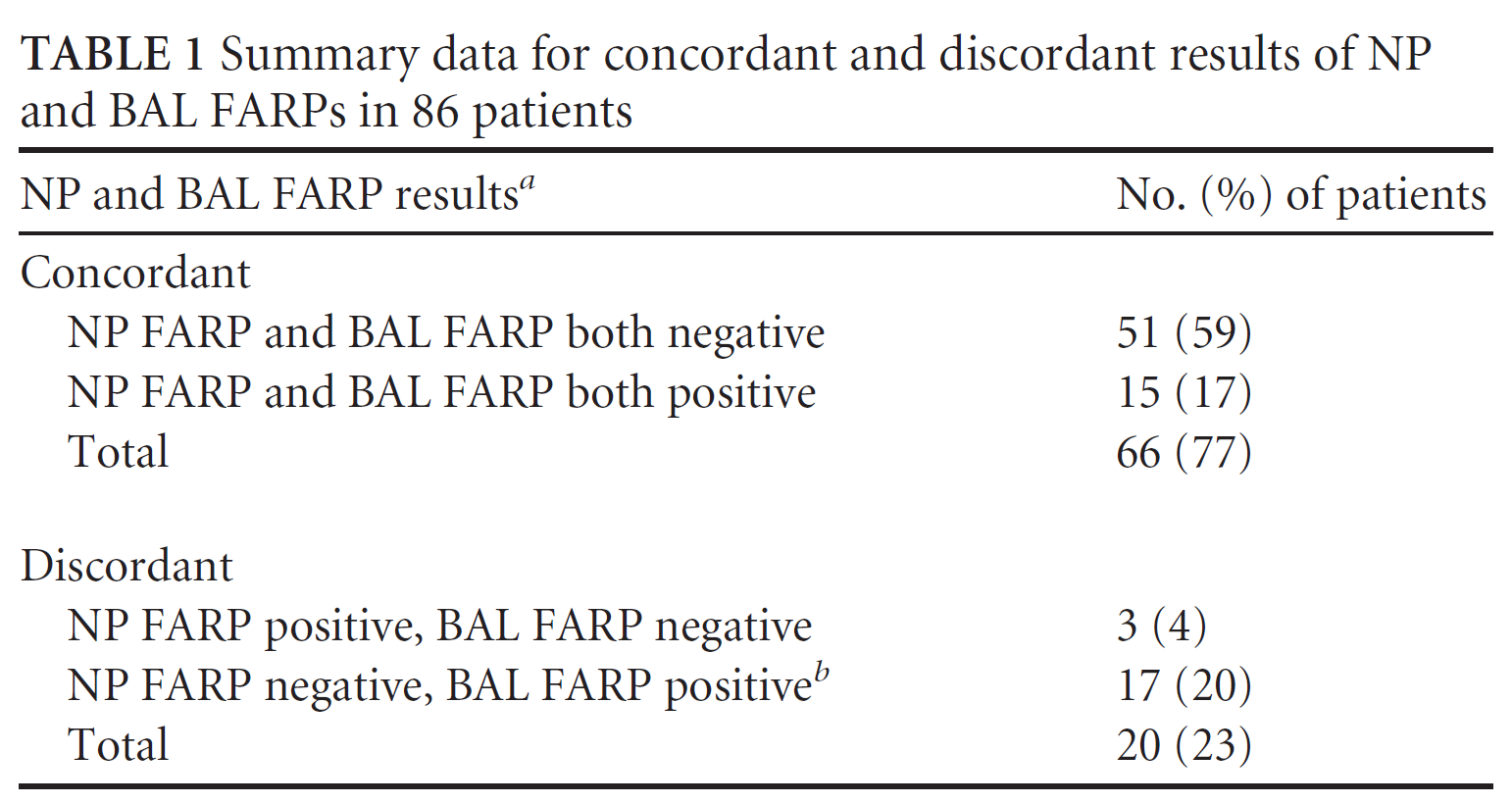 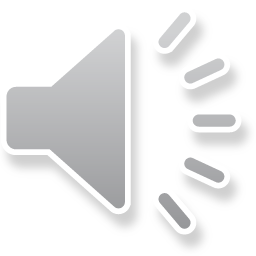 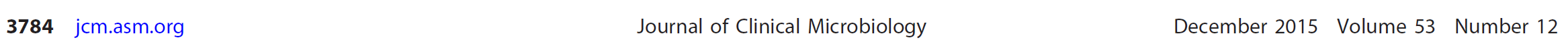 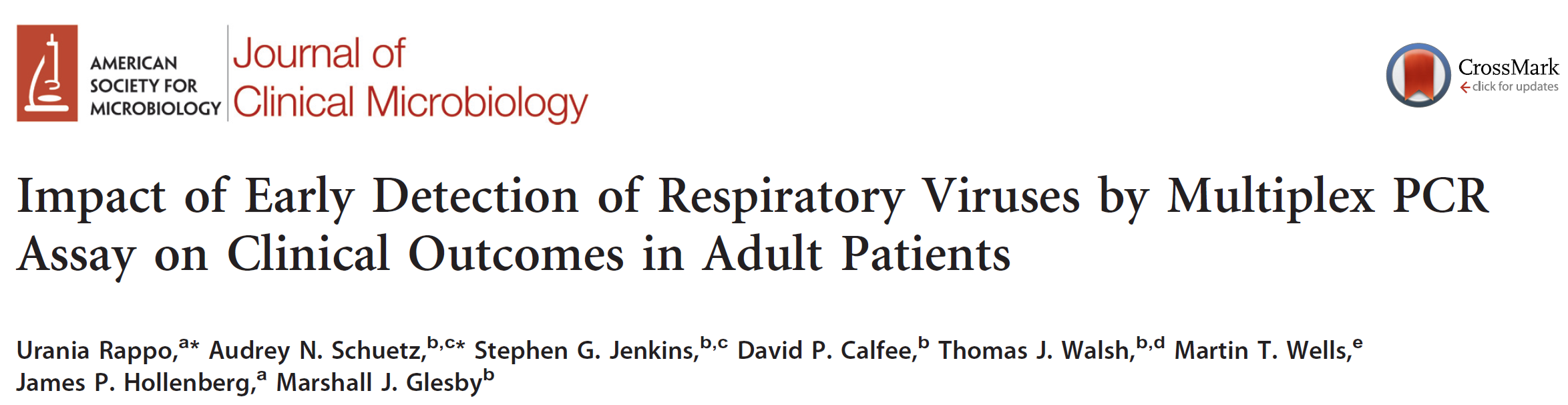 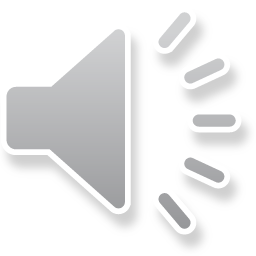 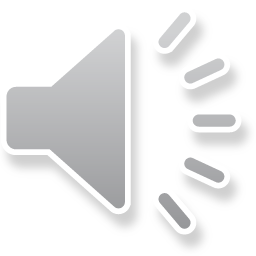 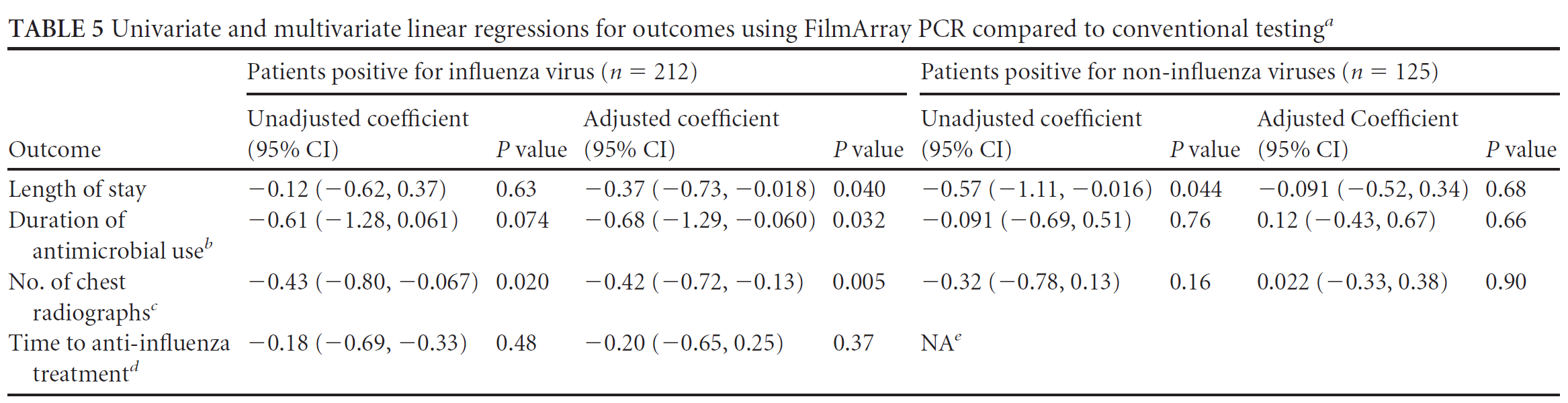 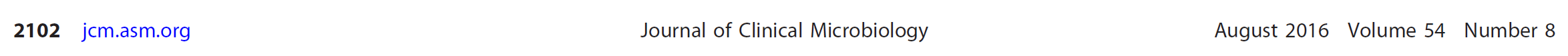 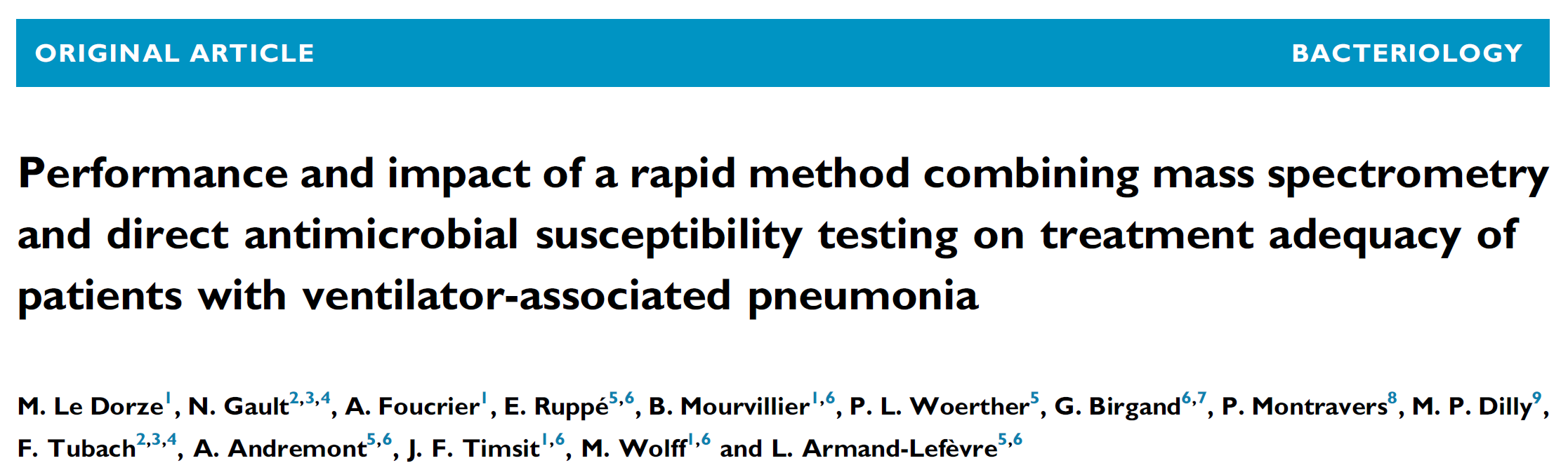 Méthodes conventionnelles (ID/ATBgramme à partir des cultures H24) : résultats ~H48
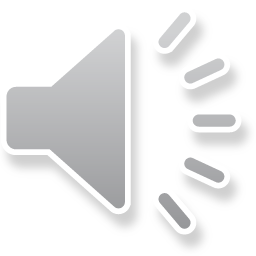 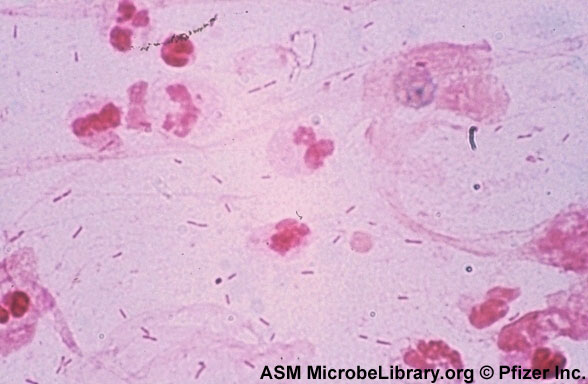 Suspicion
de PAVM
LBA
ATBgramme direct et ID par MALDI-TOF à H24 :
résultats ~H24
BGN à 
l’examen direct
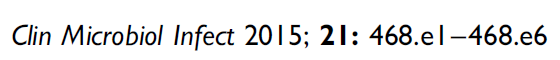 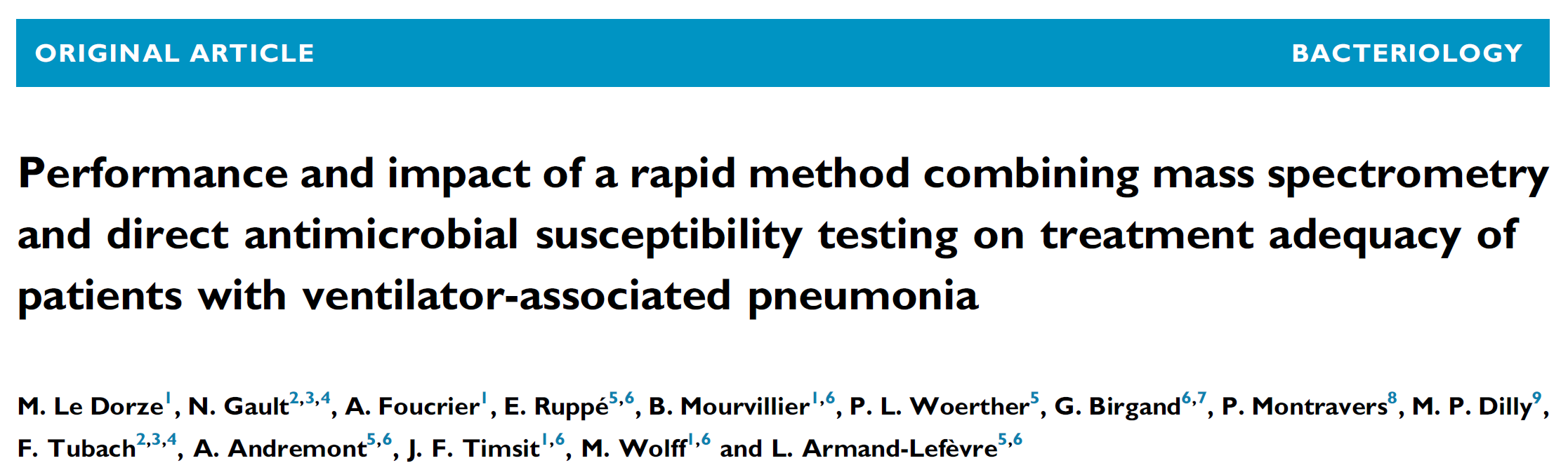 « The sensitivity and negative predictive values of Direct AST were 100% for all antibiotics tested, except gentamicin (97.1% and 97.4%) and amikacin (88.9% and 96.4%), compared with Conventional AST.”
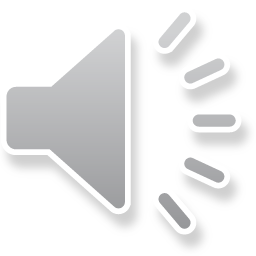 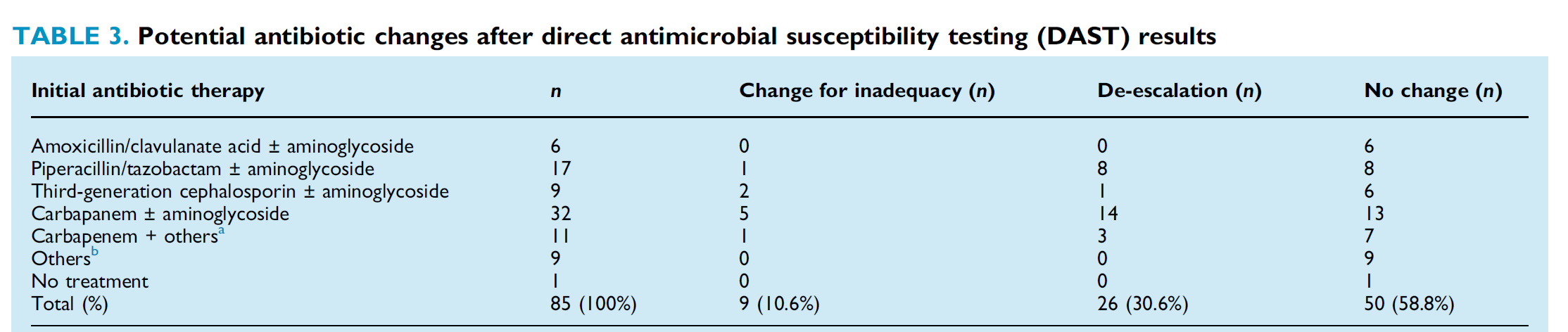 Adaptation plus précoce d’un ttt initial inefficace : 11 % des patients
Désescalade plus précoce (carbapénèmes +++) : 31%  des patients
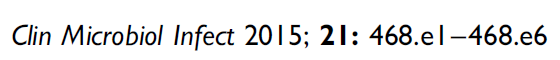 Apport du diagnostic microbiologique rapide pour la conduite de l’antibiothérapie
Take-home messages
Objectif : réduire de 24 à 48h le délai d’administration d’une antibiothérapie optimale (active sur le ou les germes en cause, spectre le plus étroit possible)

Nombreux outils déjà disponibles en routine (MALDI-TOF, PCR multiplex ou microarrays automatisés, tests chromogéniques ou PCR pour la détection des béta-lactamases), sur culture ou directement sur le prélèvement

Intérêt d’une approche combinée : identification (ex. MALDI-TOF) + détection des résistances avant les résultats de l’antibiogramme

Évaluation clinique en réanimation (outcome, réduction de la pression de sélection des antibiotiques) : travaux en cours
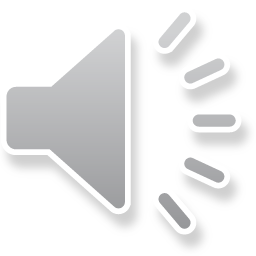